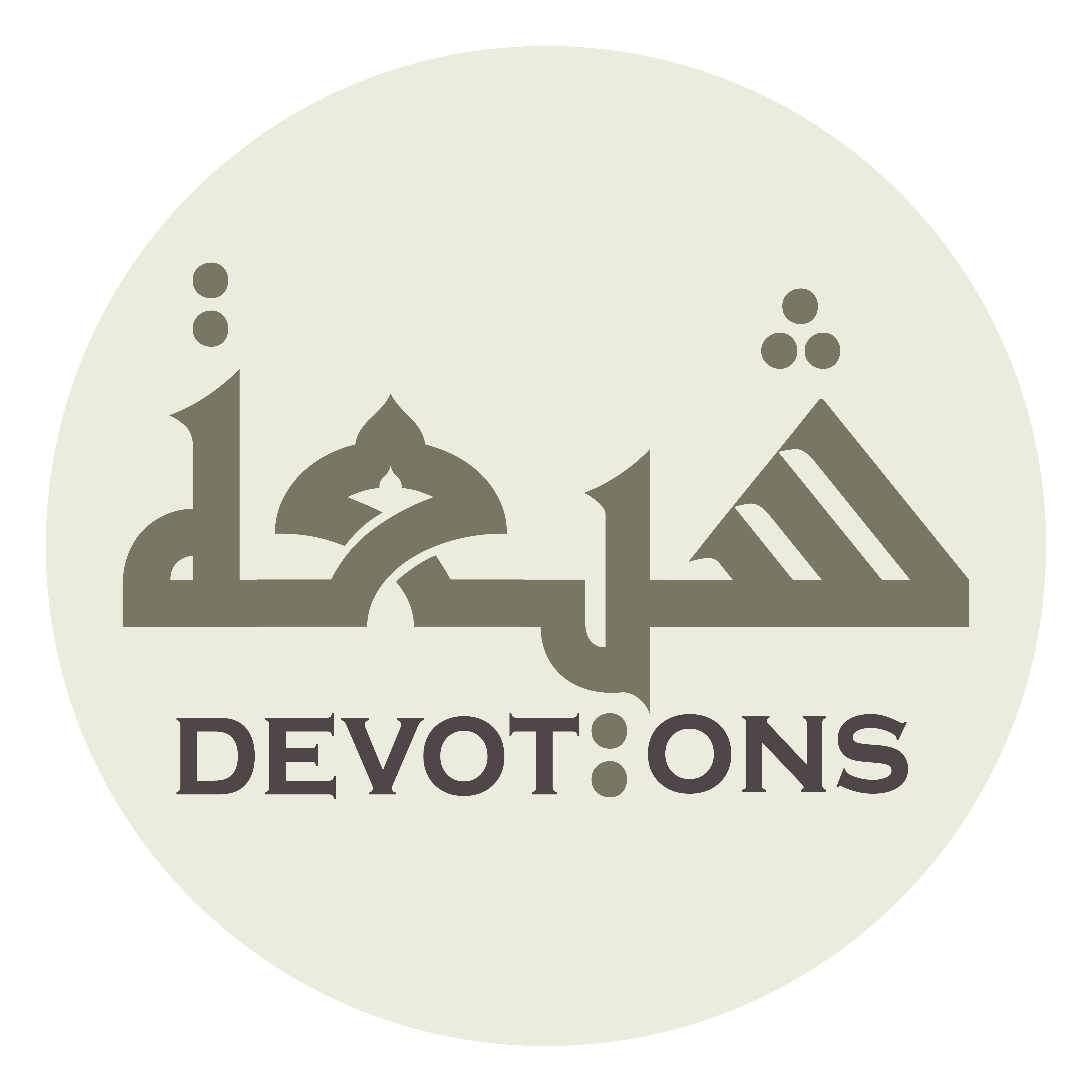 Dua 52 - Sahifat Sajjadiyyah
يَا اَللَّهُ الَّذِيْ لَا يَخْفَى عَلَيْهِ
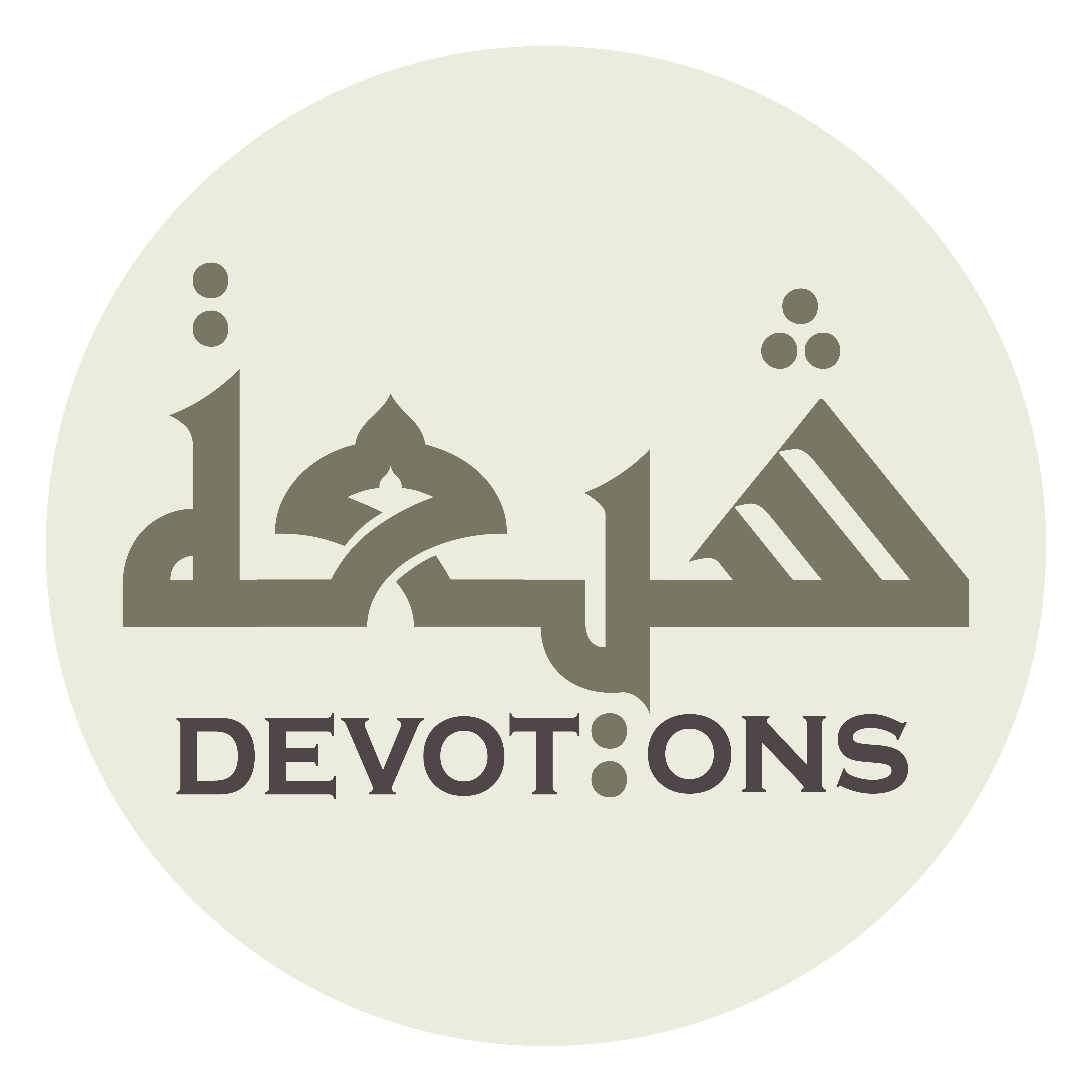 اَللَّهُمَّ صَلِّ عَلَى مُحَمَّدٍ وَ آلِ مُحَمَّدٍ

allāhumma ṣalli `alā muḥammadin wa āli muḥammad

O' Allāh send Your blessings on Muhammad and the family of Muhammad.
Dua 52 - Sahifat Sajjadiyyah
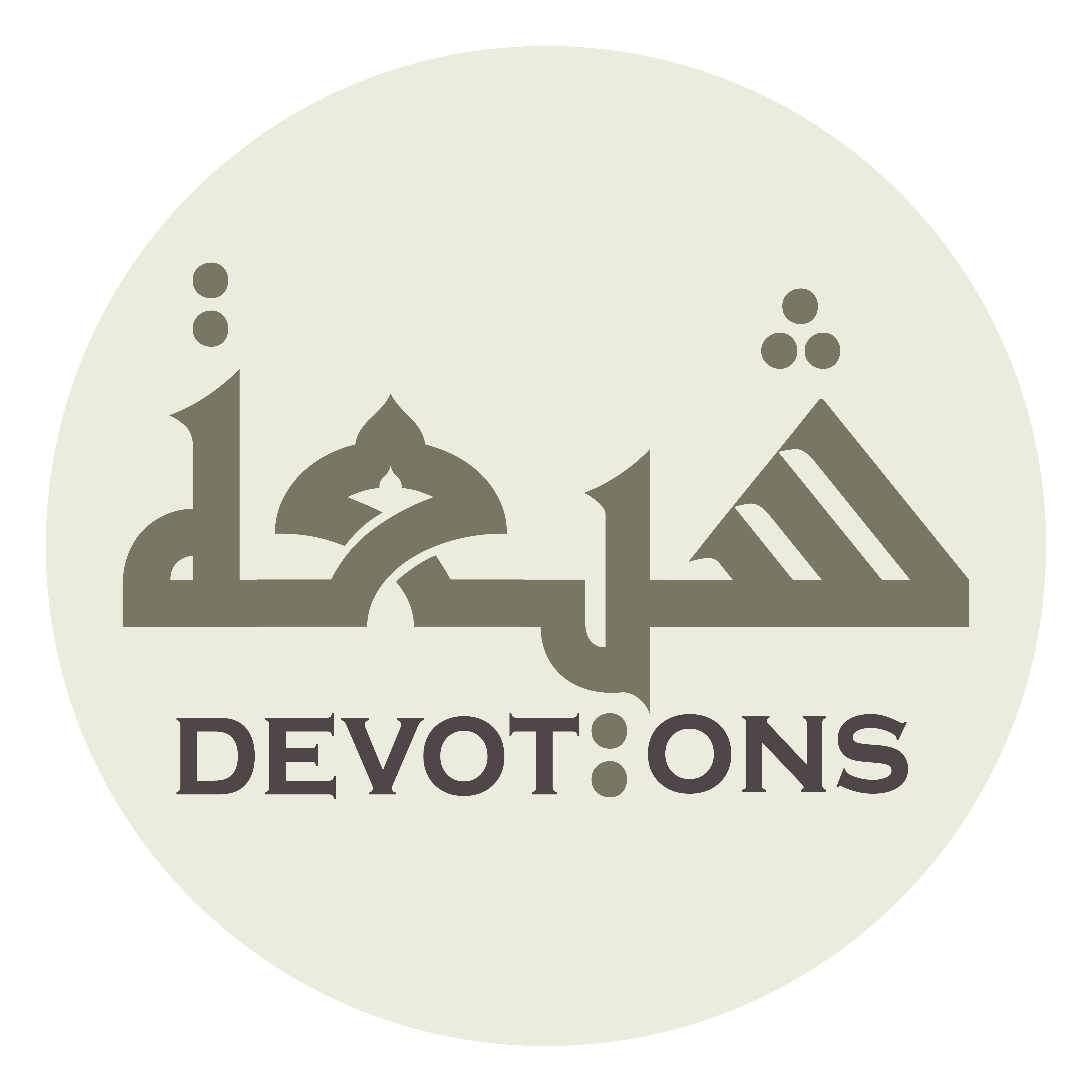 بِسْمِ اللَّـهِ الرَّحْمَـٰنِ الرَّحِيمِ

bismillāhir raḥmānir raḥīm

In the Name of Allāh,the All-beneficent, the All-merciful.
Dua 52 - Sahifat Sajjadiyyah
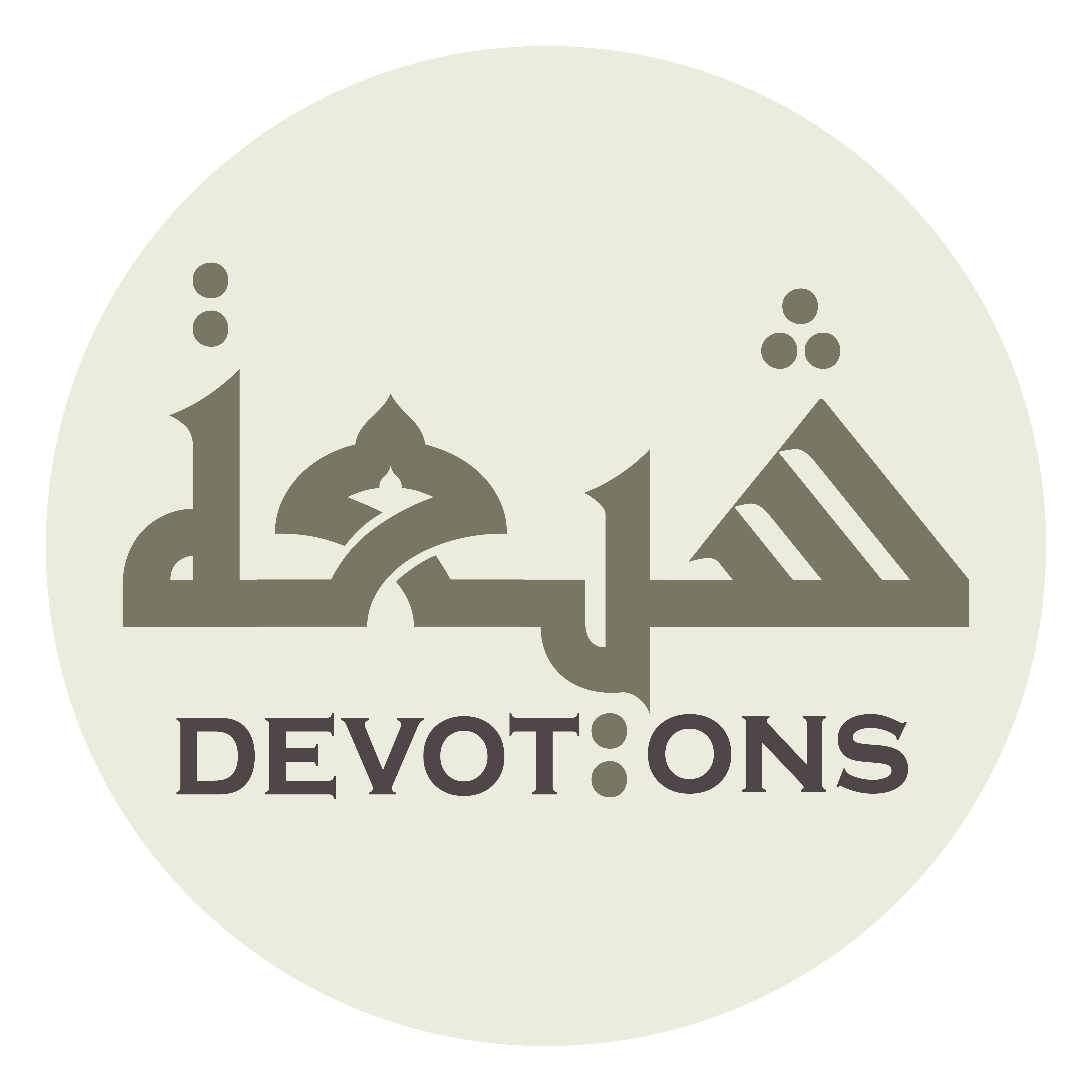 يَا اَللَّهُ الَّذِيْ لَا يَخْفَى عَلَيْهِ

yā allāhul ladhī lā yakhfā `alayh

O God, from whom nothing is concealed
Dua 52 - Sahifat Sajjadiyyah
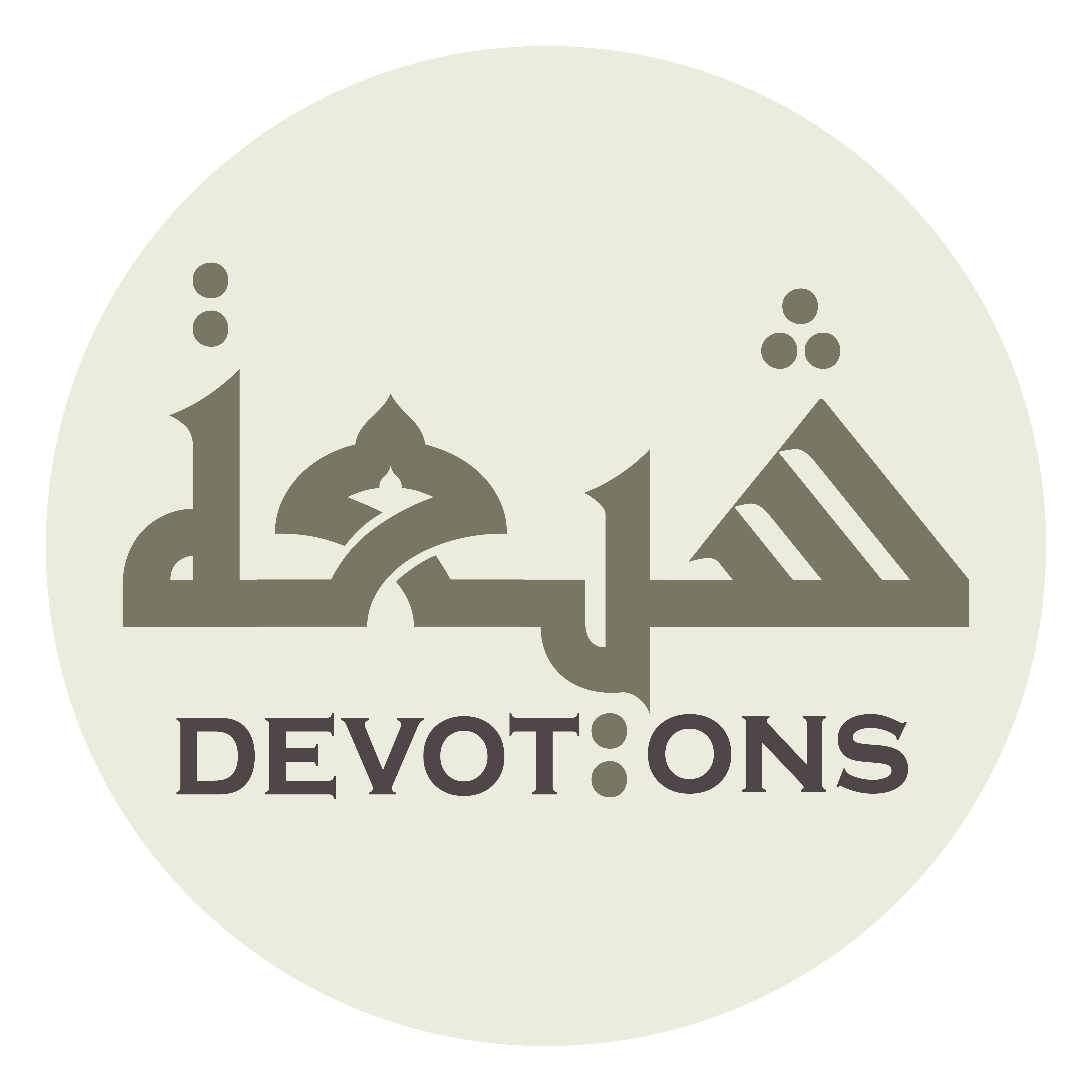 شَيْءٌ فِيْ الْأَرْضِ وَ لَا فِيْ السَّمَاءِ

shay-un fil ar-ḍi wa lā fis samā

in earth or heaven!
Dua 52 - Sahifat Sajjadiyyah
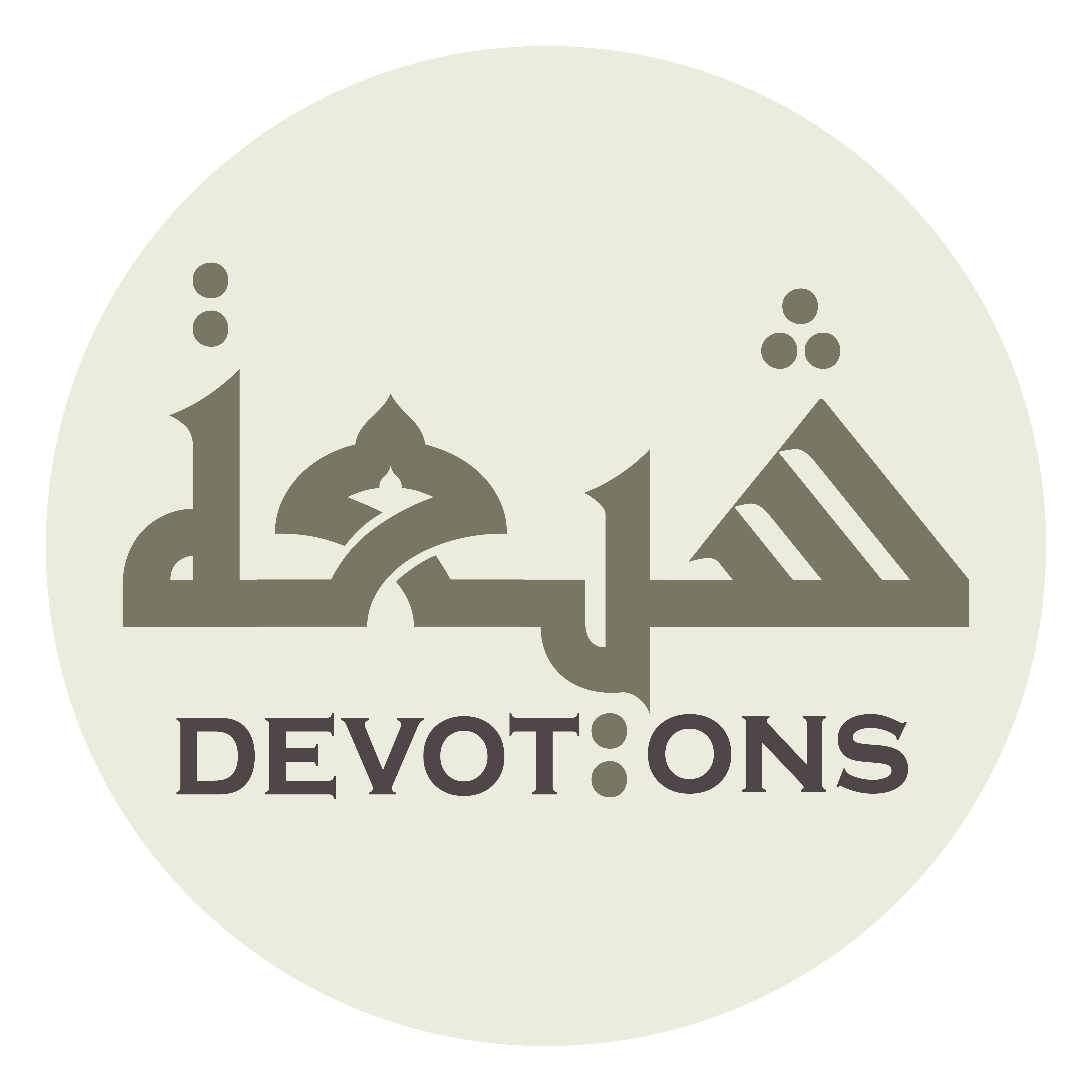 وَ كَيْفَ يَخْفَى عَلَيْكَ يَا إِلَهِيْ مَا أَنْتَ خَلَقْتَهُ

wa kayfa yakhfā `alayka yā ilahī mā anta khalaqtah

How should what You hast created, my God, be concealed from You?
Dua 52 - Sahifat Sajjadiyyah
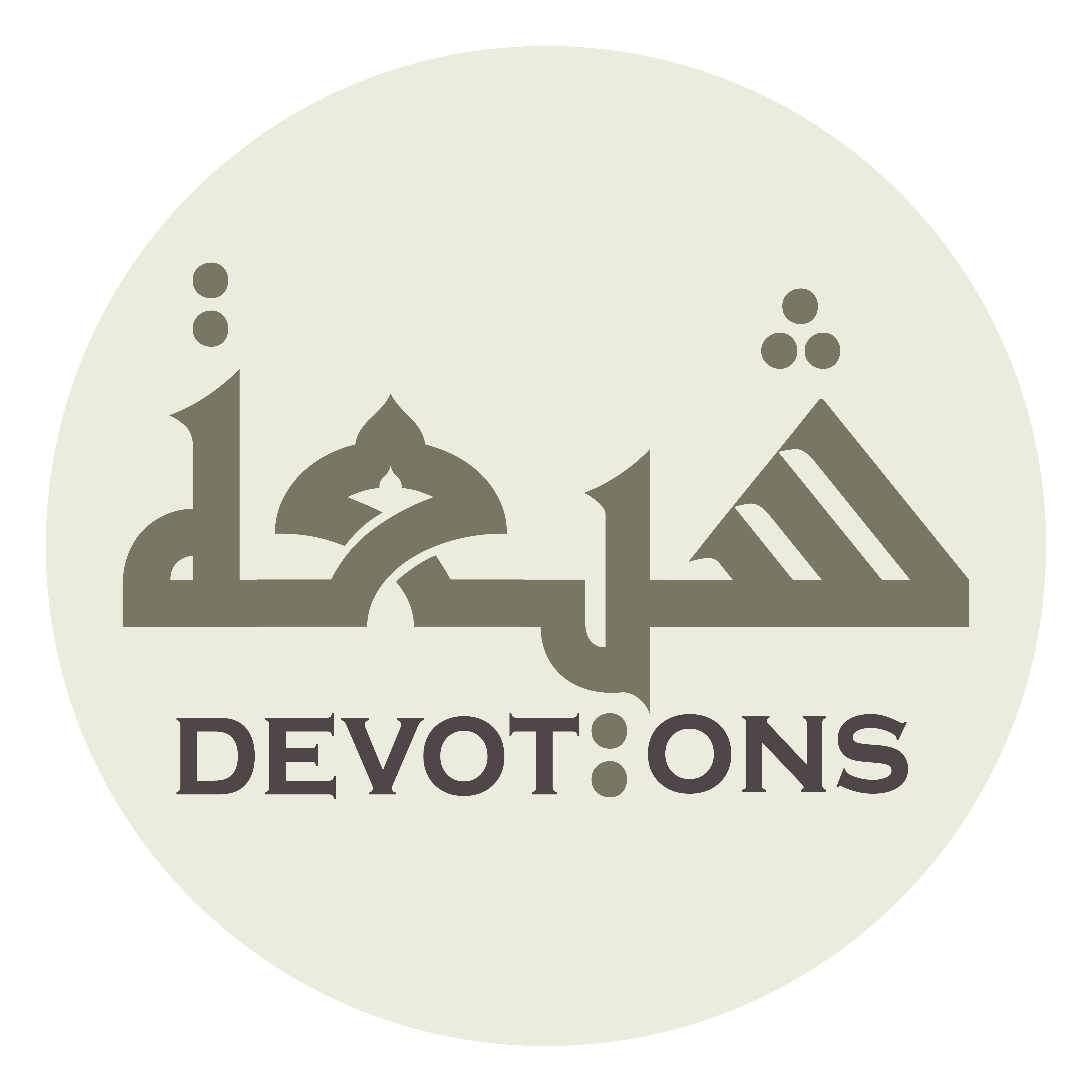 وَ كَيْفَ لَا تُحْصِيْ مَا أَنْتَ صَنَعْتَهُ

wa kayfa lā tuḥṣī mā anta ṣana`tah

How shouldst You not number what You hast made?
Dua 52 - Sahifat Sajjadiyyah
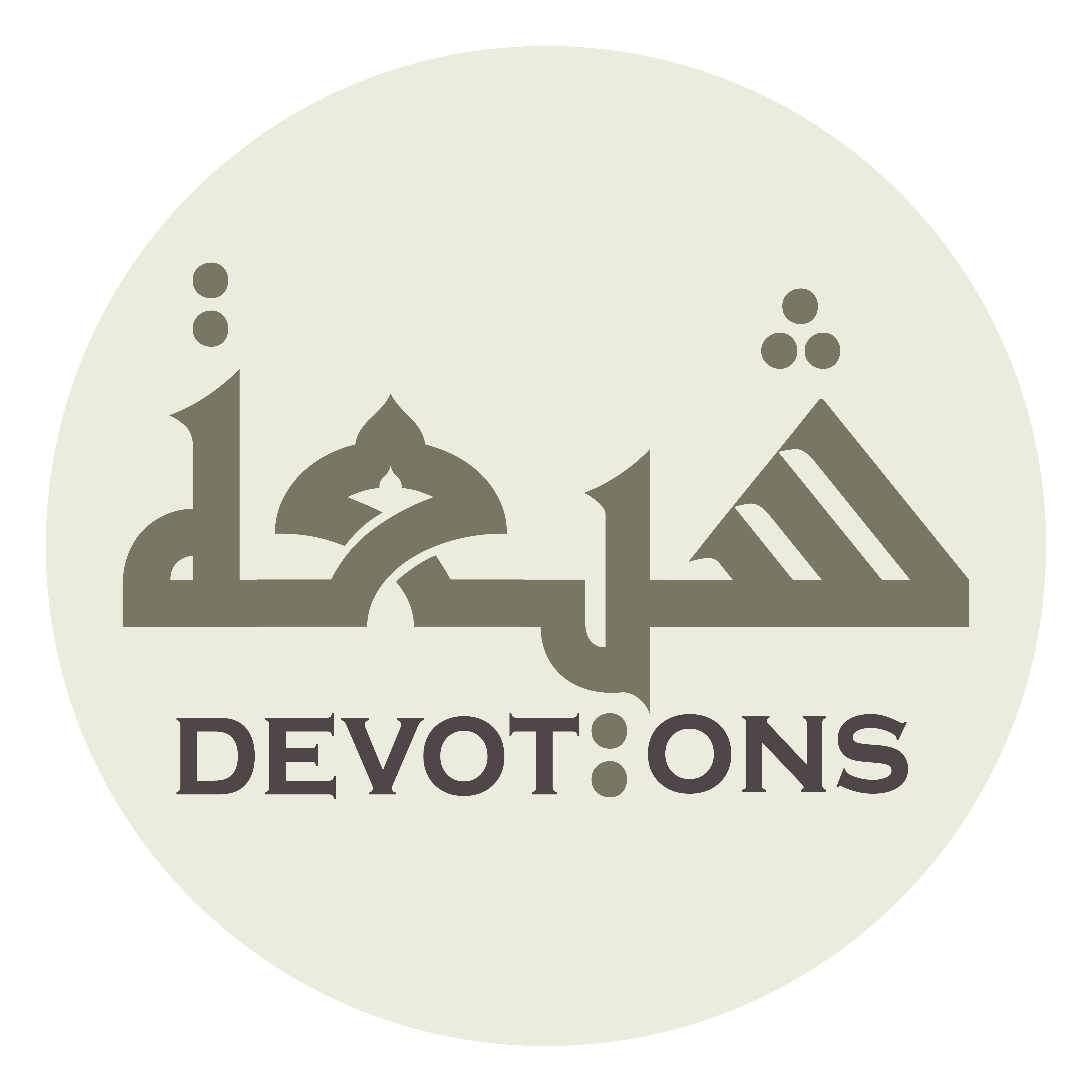 أَوْ كَيْفَ يَغِيبُ عَنْكَ مَا أَنْتَ تُدَبِّرُهُ

aw kayfa yaghību `anka mā anta tudabbiruh

How should what You governest be absent from You?
Dua 52 - Sahifat Sajjadiyyah
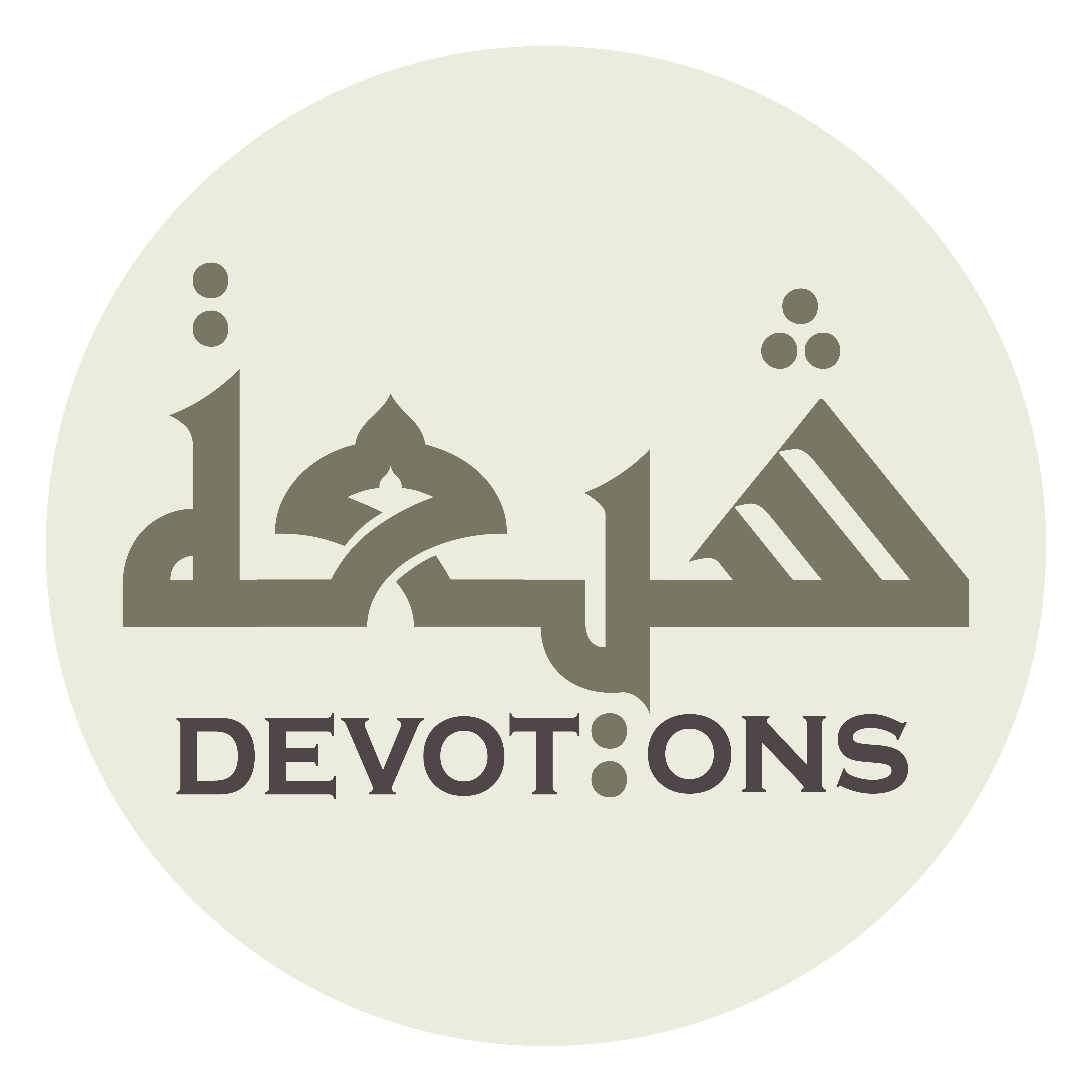 أَوْ كَيْفَ يَسْتَطِيعُ أَنْ يَهْرُبَ مِنْكَ مَنْ لَا حَيَاةَ لَهُ إِلَّا بِرِزْقِكَ

aw kayfa yastaṭī`u an yahruba minka man lā ḥayāta lahu illā birizqik

How should one who has no life except through Your provision have the ability to flee from You?
Dua 52 - Sahifat Sajjadiyyah
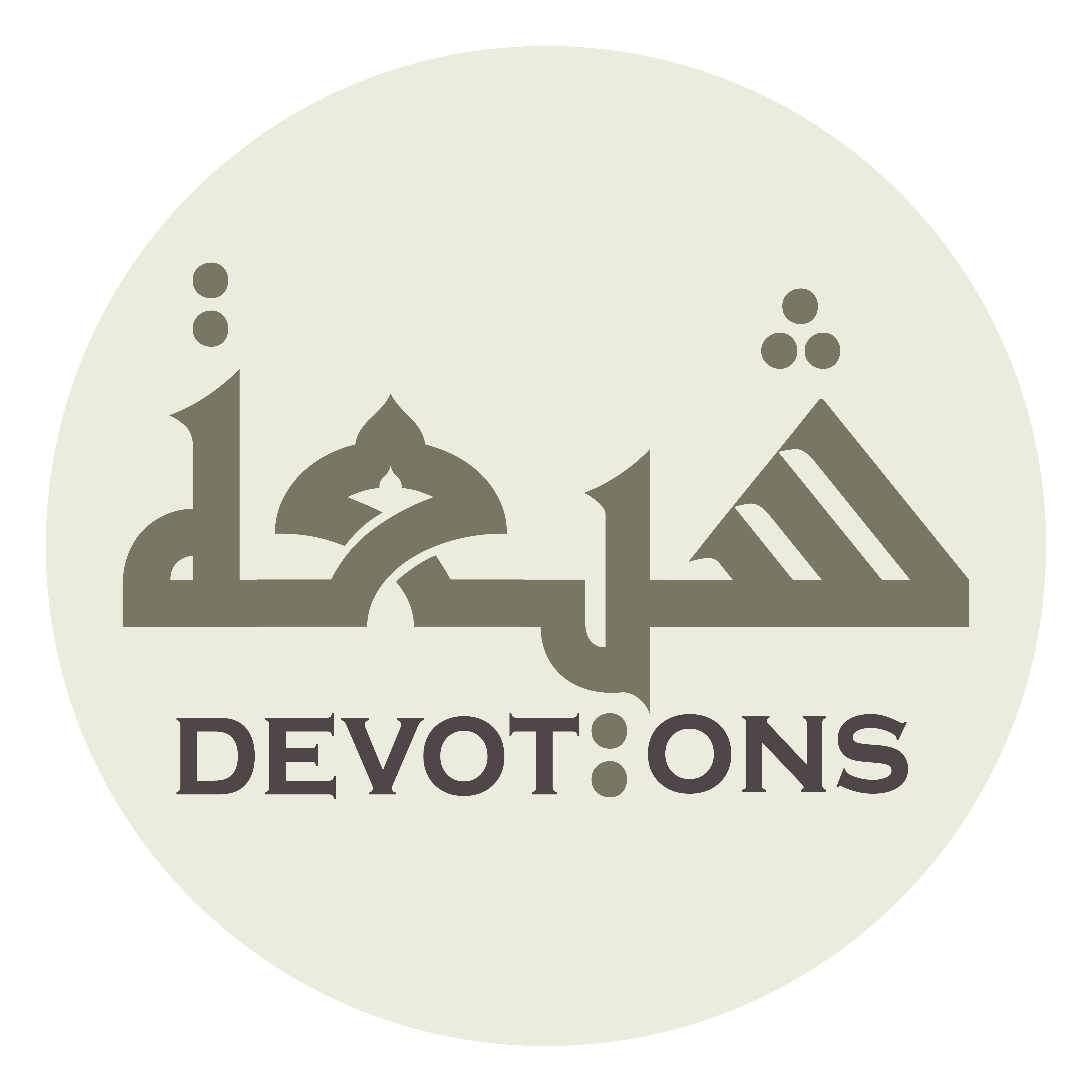 أَوْ كَيْفَ يَنْجُوْ مِنْكَ مَنْ لَا مَذْهَبَ لَهُ فِيْ غَيْرِ مُلْكِكَ

aw kayfa yanjū minka man lā madh-haba lahu fī ghayri mulkik

How should one who has no road except in Your kingdom escape from You?
Dua 52 - Sahifat Sajjadiyyah
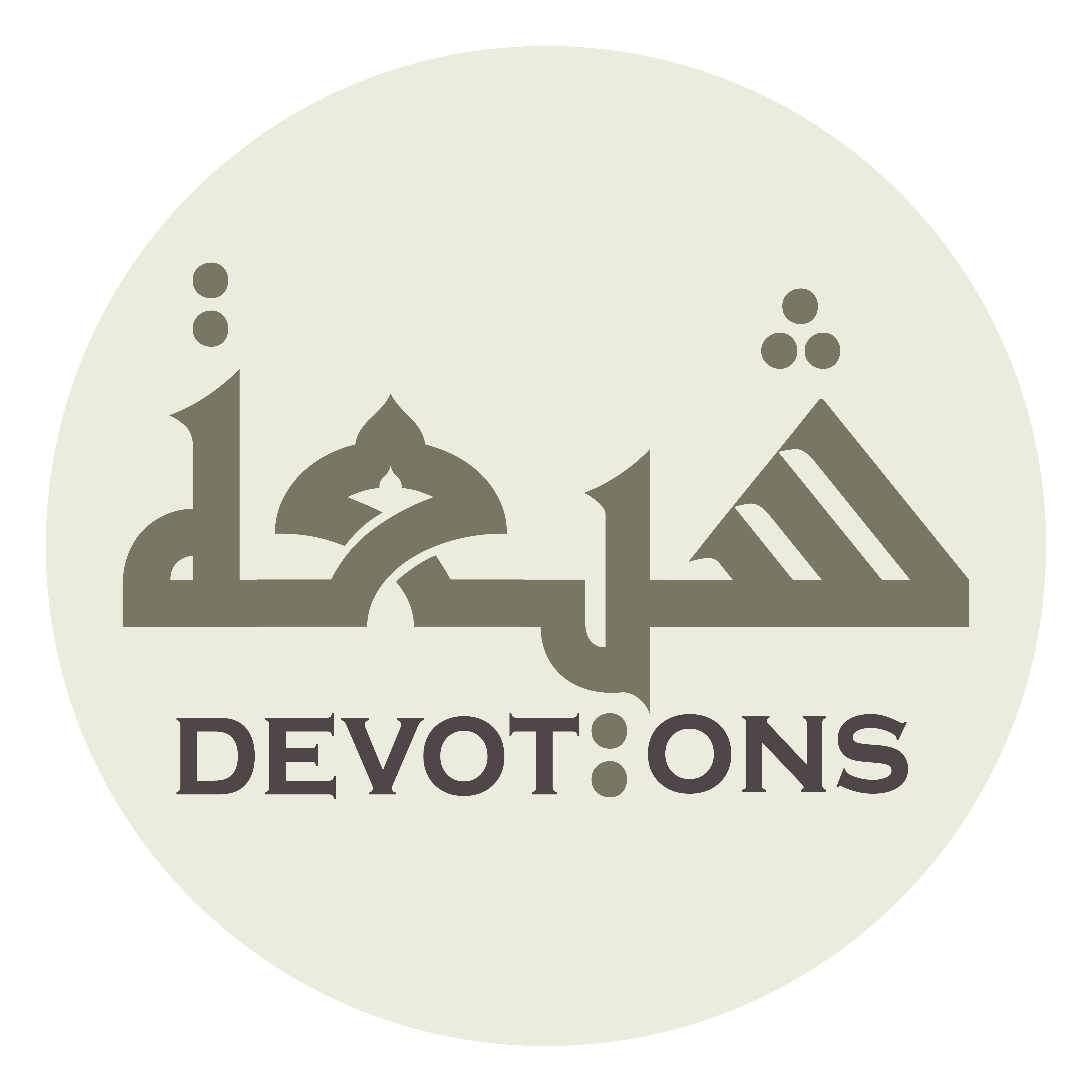 سُبْحَانَكَ أَخْشَى خَلْقِكَ لَكَ أَعْلَمُهُمْ بِكَ

subḥānaka akhshā khalqika laka a`lamuhum bik

Glory be to You! He among Your creatures who fears You most knows You best,
Dua 52 - Sahifat Sajjadiyyah
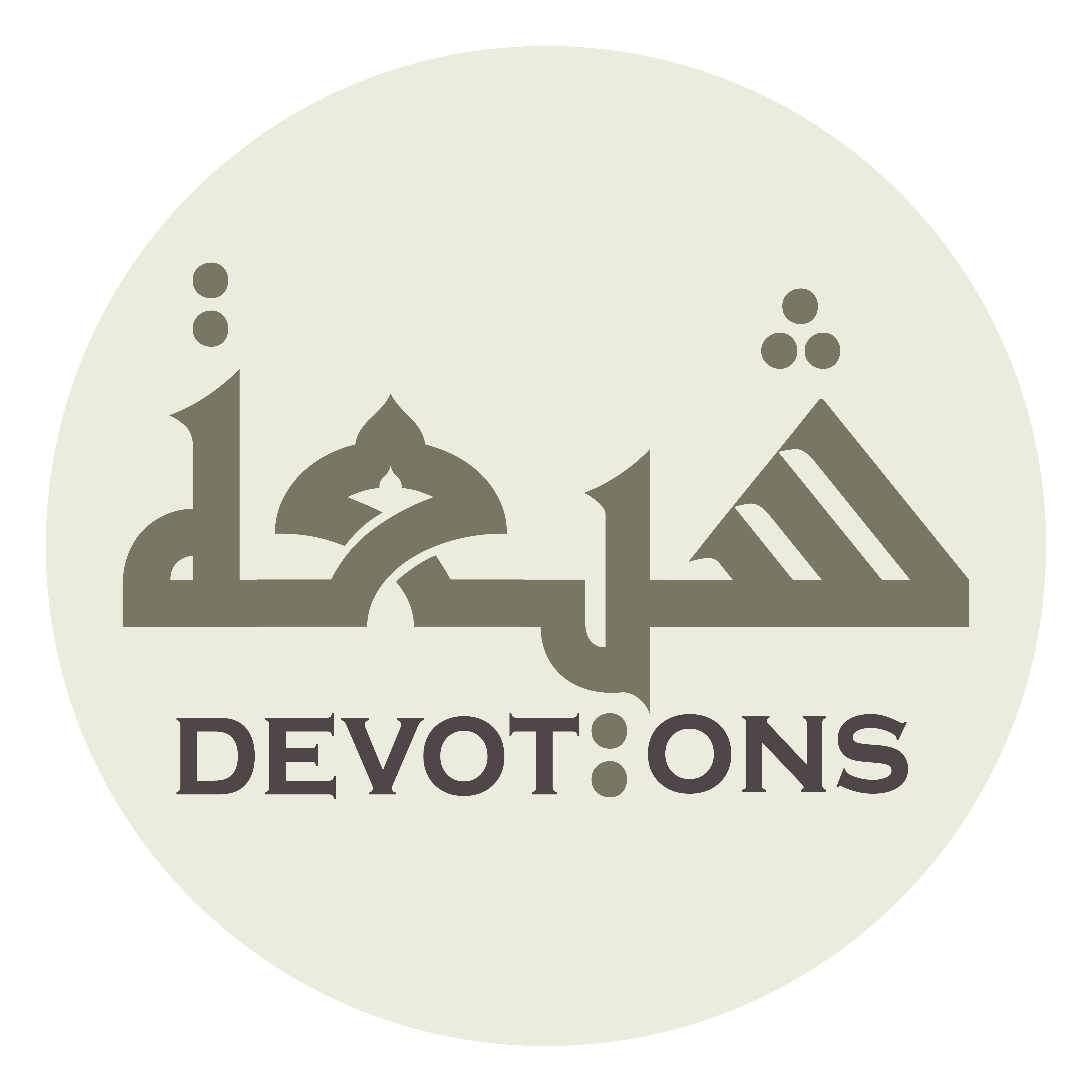 وَ أَخْضَعُهُمْ لَكَ أَعْمَلُهُمْ بِطَاعَتِكَ

wa akhḍa`uhum laka a`maluhum biṭā`atik

he among them most bent in humility is most active in obeying You,
Dua 52 - Sahifat Sajjadiyyah
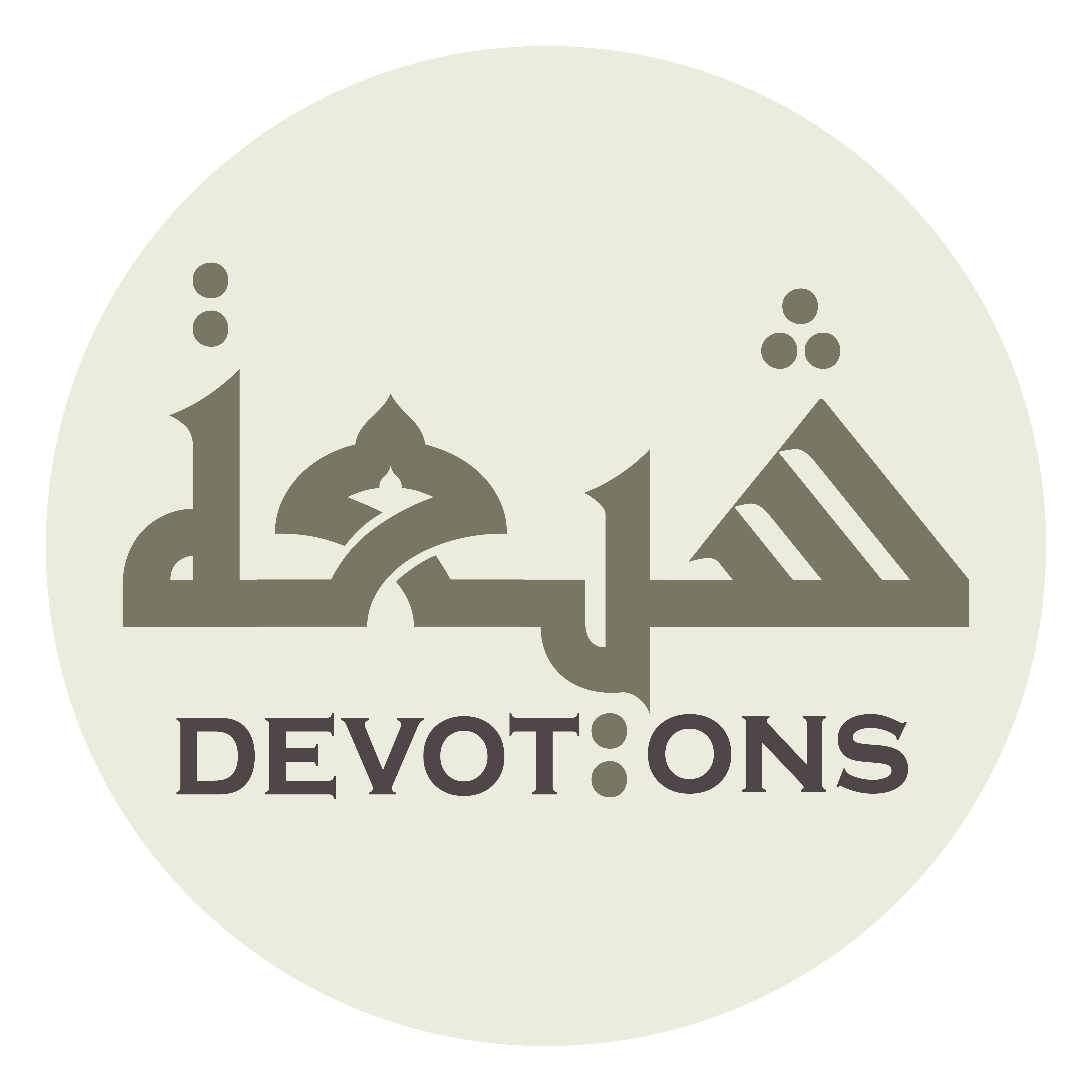 وَ أَهْوَنُهُمْ عَلَيْكَ مَنْ أَنْتَ تَرْزُقُهُ وَ هُوَ يَعْبُدُ غَيْرَكَ

wa ahwanuhum `alayka man anta tar-zuquhu wa huwa ya`budu ghayrak

and he among them whom You providest while he worships another is most contemptible before You!
Dua 52 - Sahifat Sajjadiyyah
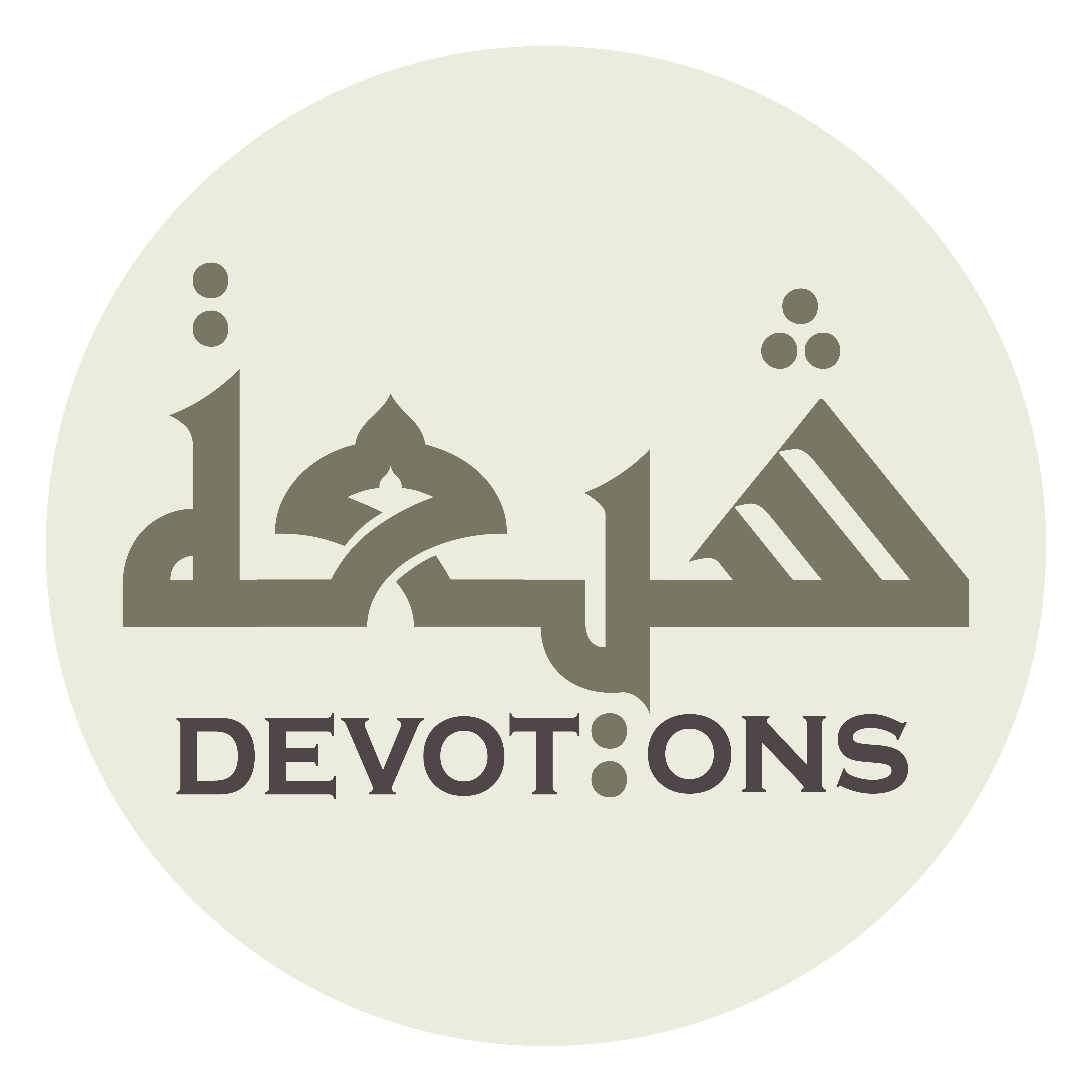 سُبْحَانَكَ لَا يَنْقُصُ سُلْطَانَكَ مَنْ أَشْرَكَ بِكَ، وَ كَذَّبَ رُسُلَكَ

subḥānaka lā yanquṣu sulṭānaka man ashraka bik, wa kadhhaba rusulak

Glory be to You! He who associates others with You and denies Your messengers diminishes not Your authority.
Dua 52 - Sahifat Sajjadiyyah
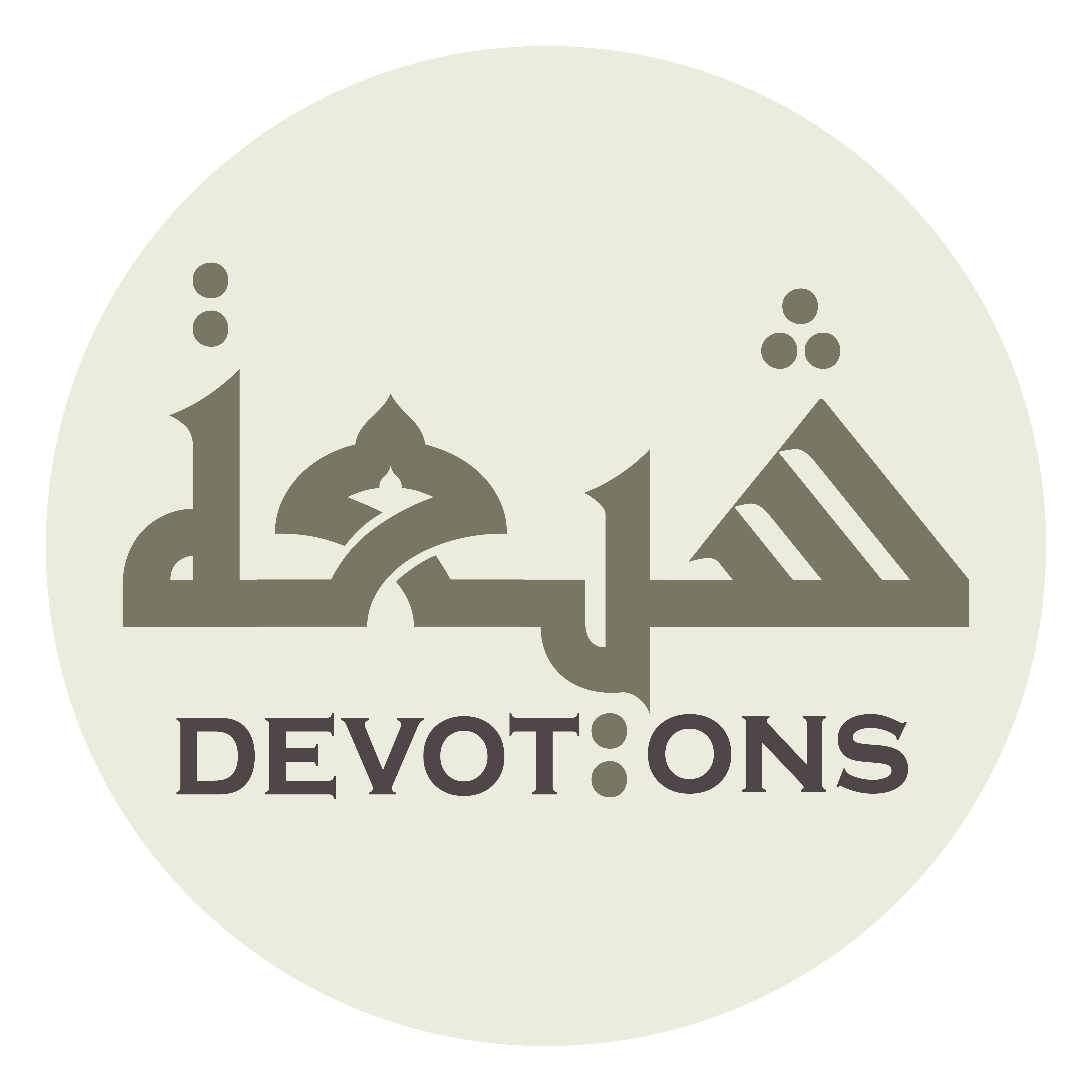 وَ لَيْسَ يَسْتَطِيعُ مَنْ كَرِهَ قَضَاءَكَ أَنْ يَرُدَّ أَمْرَكَ

wa laysa yastaṭī`u man kariha qaḍā-aka an yarudda amrak

He who dislikes Your decree cannot reject Your command.
Dua 52 - Sahifat Sajjadiyyah
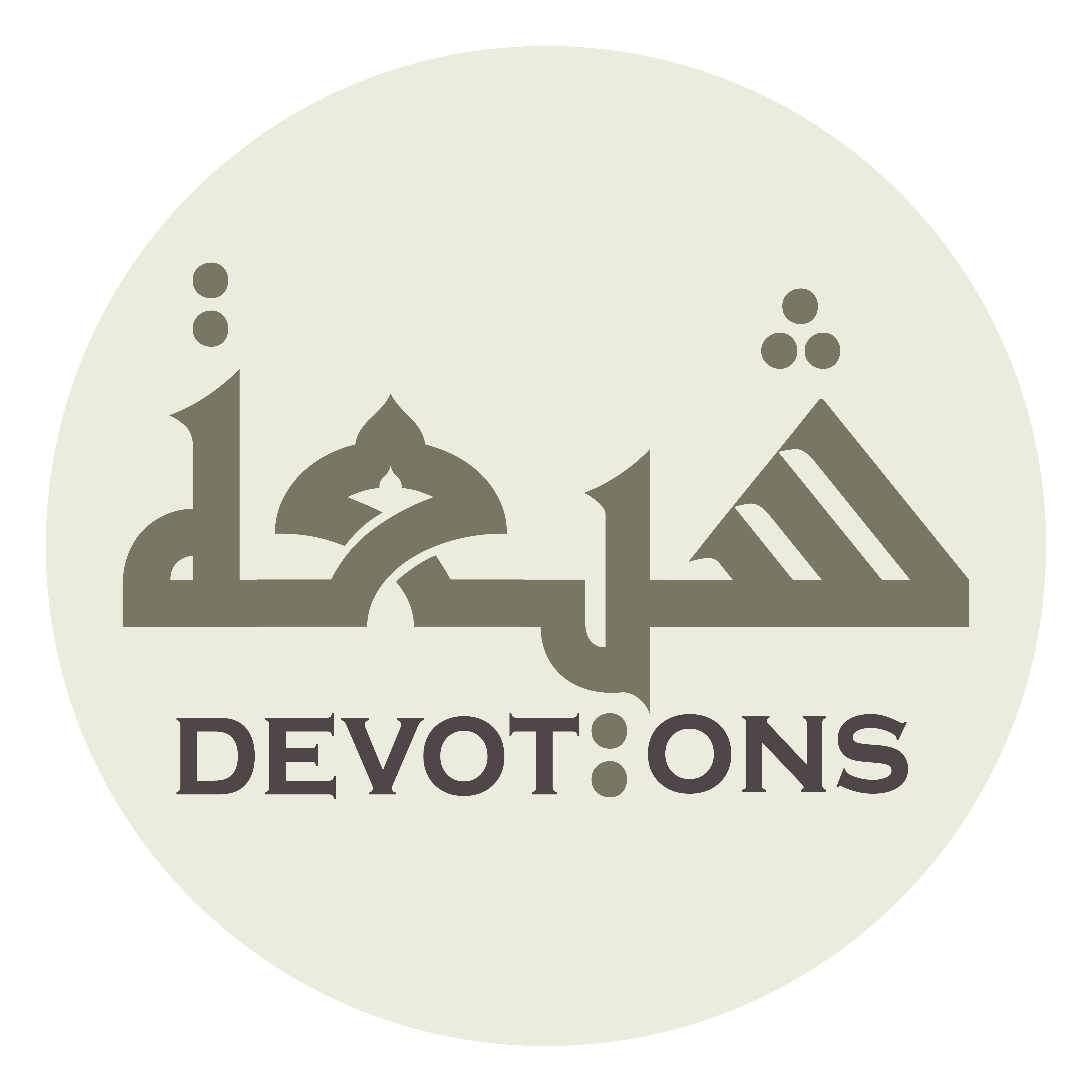 وَ لَا يَمْتَنِعُ مِنْكَ مَنْ كَذَّبَ بِقُدْرَتِكَ

wa lā yamtani`u minka man kadhhaba biqudratik

He who denies Your power keeps himself not away from You.
Dua 52 - Sahifat Sajjadiyyah
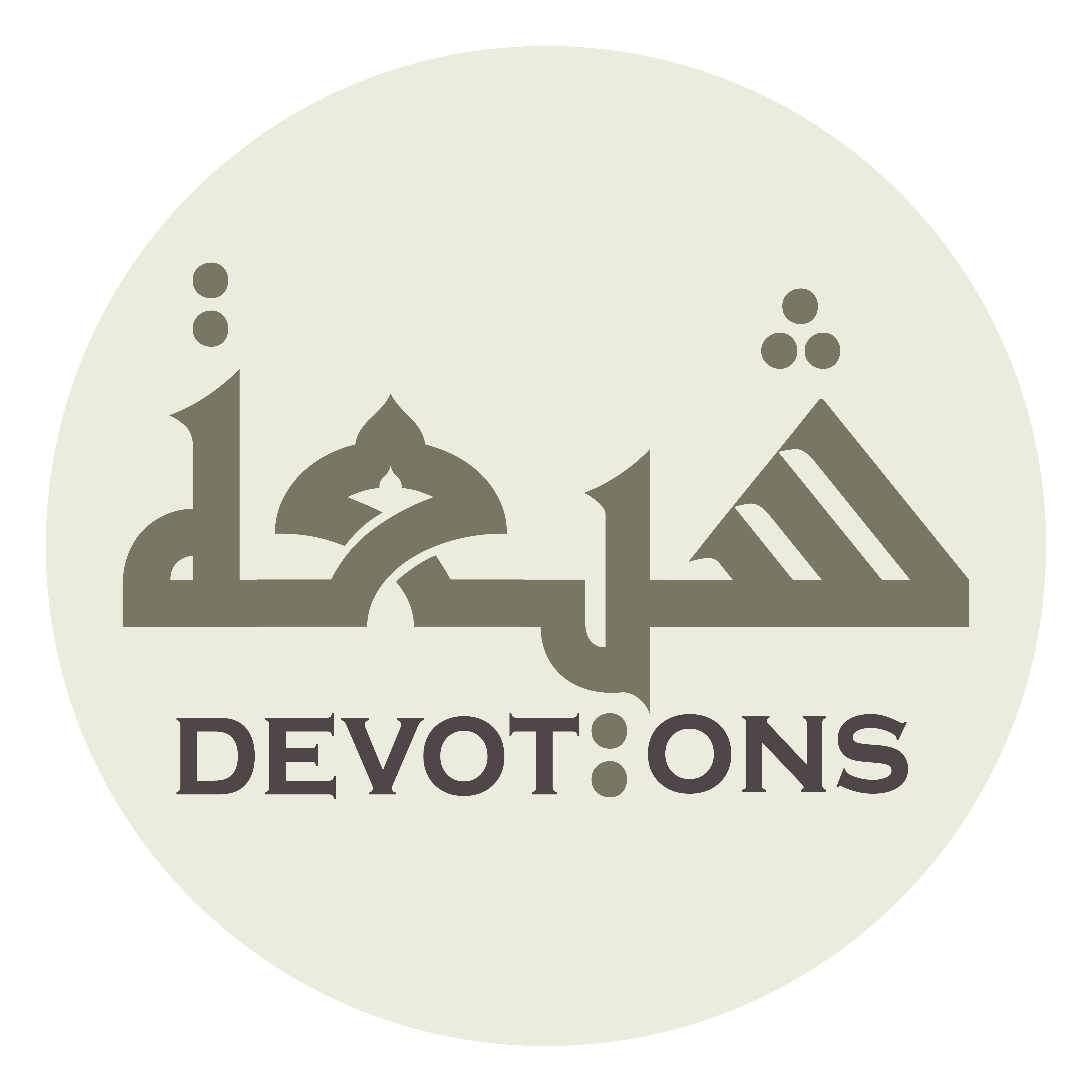 وَ لَا يَفُوتُكَ مَنْ عَبَدَ غَيْرَكَ

wa lā yafūtuka man `abada ghayrak

He who worships other than You escapes You not.
Dua 52 - Sahifat Sajjadiyyah
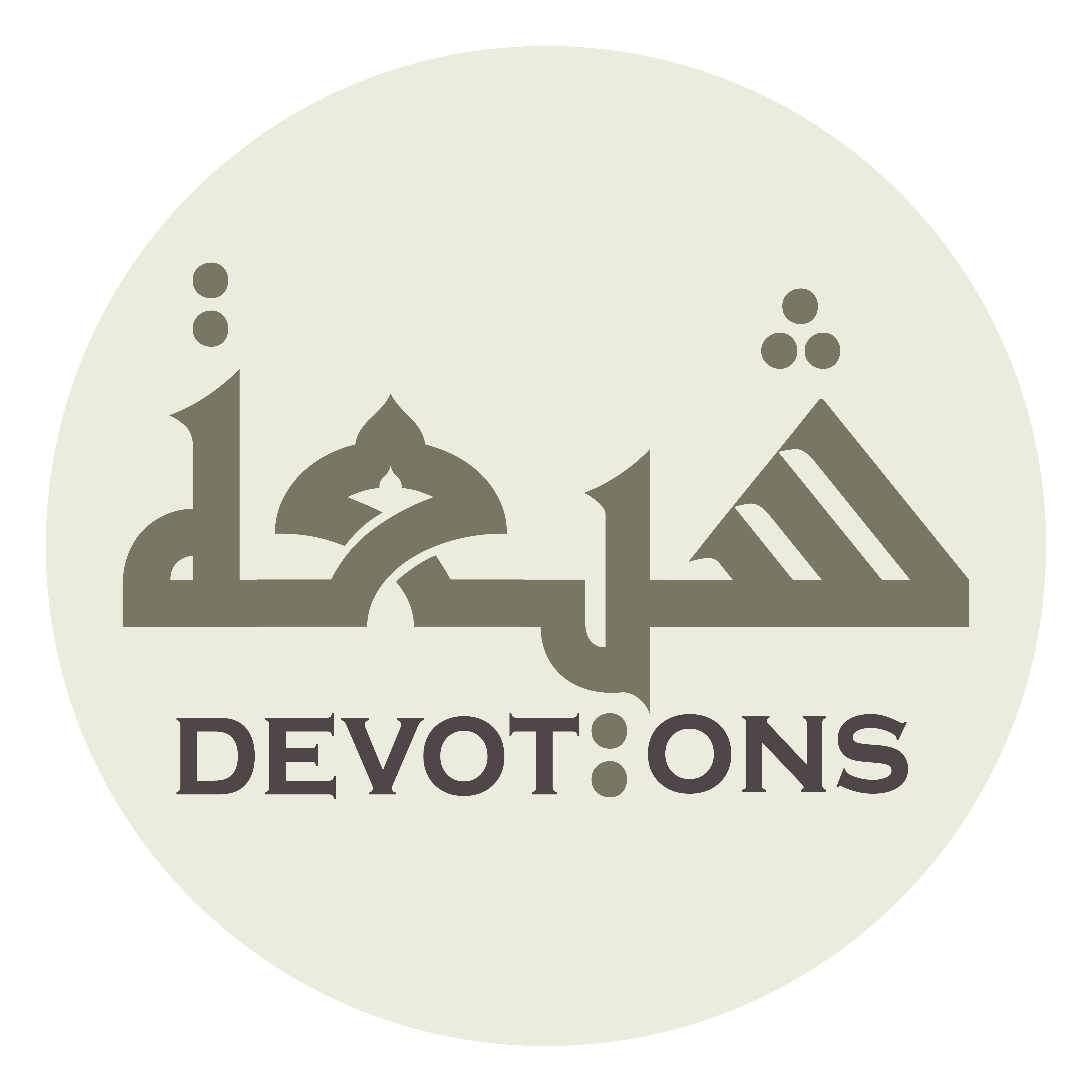 وَ لَا يُعَمَّرُ فِيْ الدُّنْيَا مَنْ كَرِهَ لِقَاءَكَ

wa lā yu`ammaru fid dunyā man kariha liqā-ak

He who dislikes meeting You will not be given endless life in this world.
Dua 52 - Sahifat Sajjadiyyah
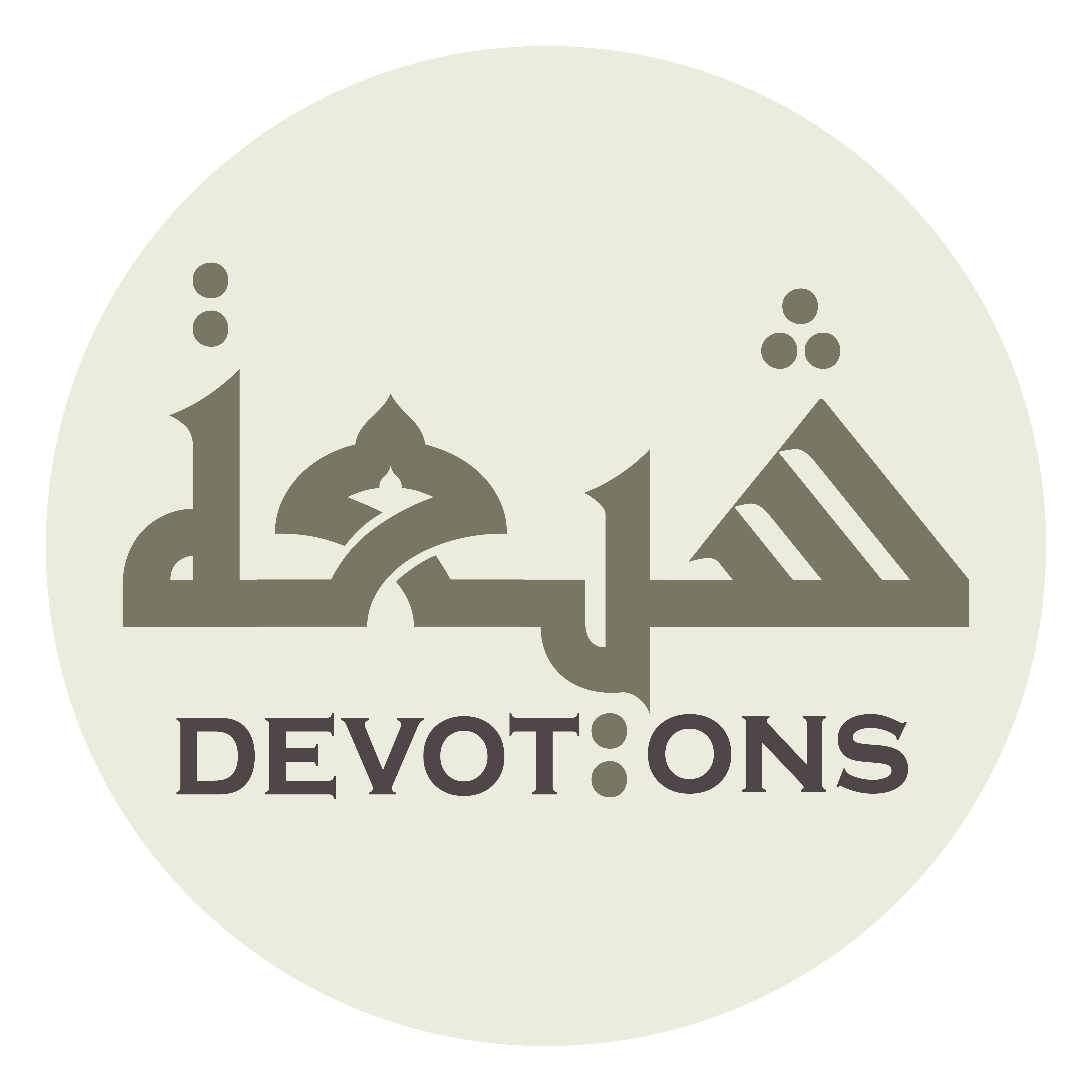 سُبْحَانَكَ مَا أَعْظَمَ شَأْنَكَ، وَ أَقْهَرَ سُلْطَانَكَ

subḥānaka mā a`ẓama sha-nak, wa aqhara sulṭānak

Glory be to You! How mighty is Your station, overpowering Your authority,
Dua 52 - Sahifat Sajjadiyyah
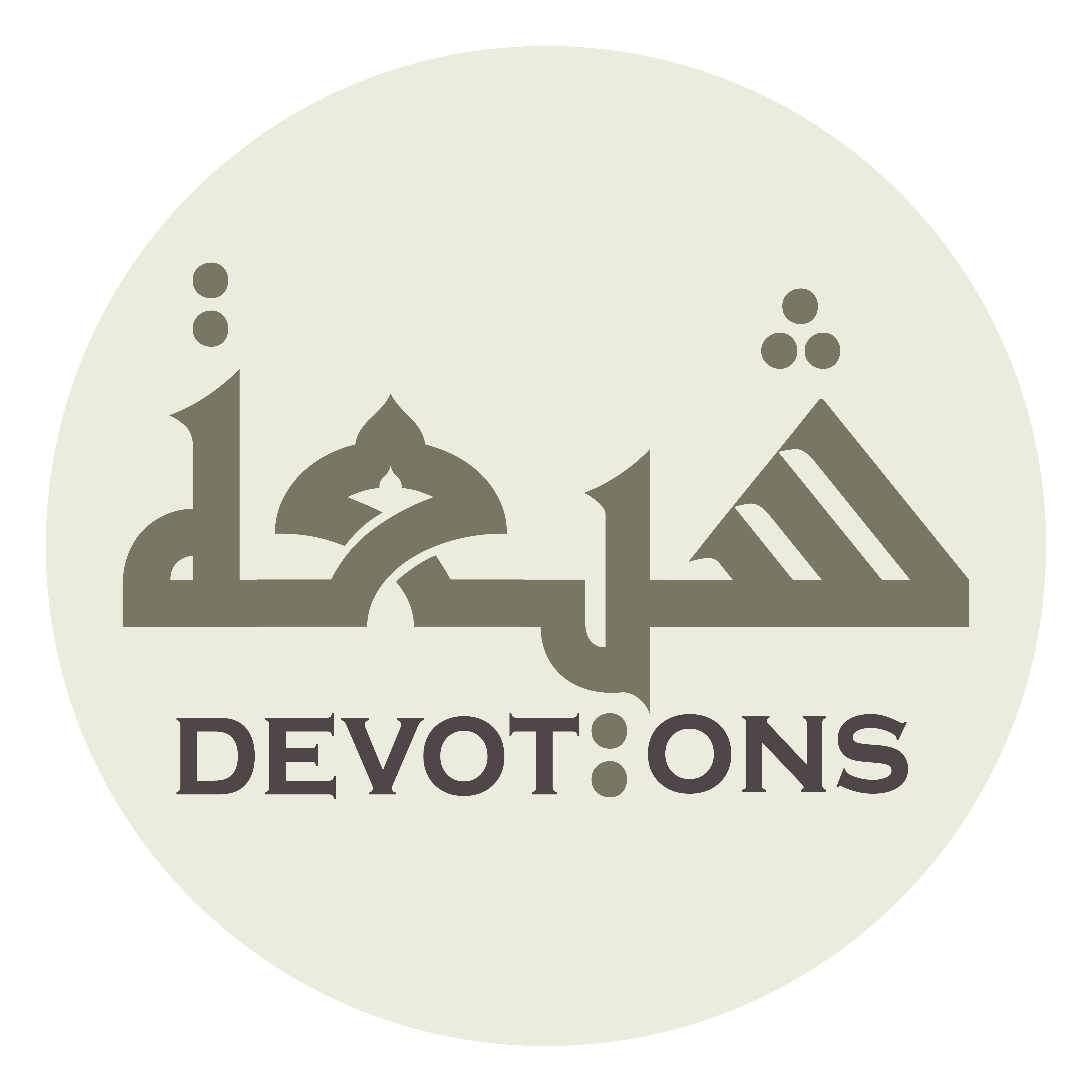 وَ أَشَدَّ قُوَّتَكَ، وَ أَنْفَذَ أَمْرَكَ

wa ashadda quwwatak, wa anfadha amrak

intense Your strength, penetrating Your command!
Dua 52 - Sahifat Sajjadiyyah
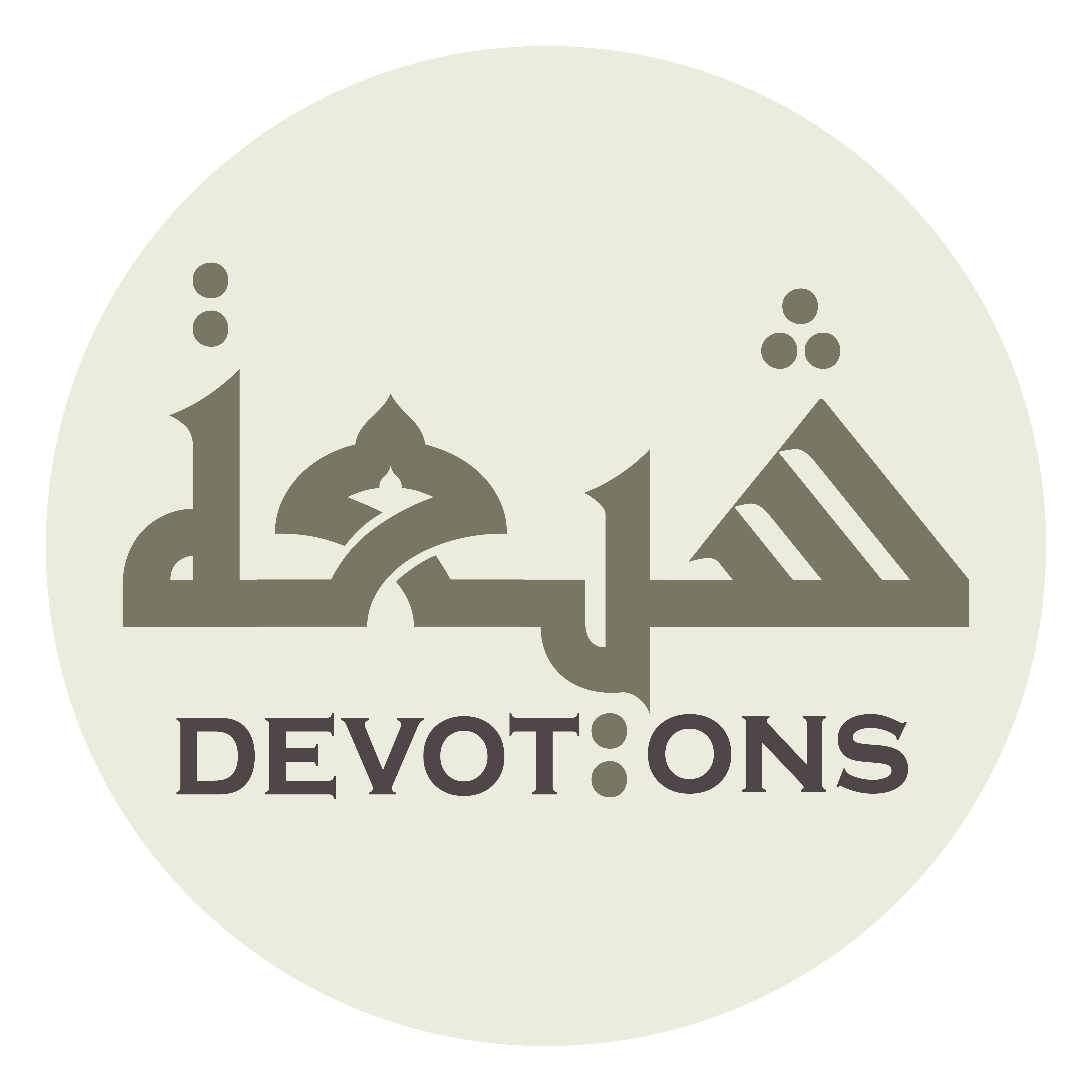 سُبْحَانَكَ قَضَيْتَ عَلَى جَمِيْعِ خَلْقِكَ الْمَوْتَ

subḥānaka qaḍayta `alā jamī`i khalqikal mawt

Glory be to You! You hast decreed death for all Your creatures,
Dua 52 - Sahifat Sajjadiyyah
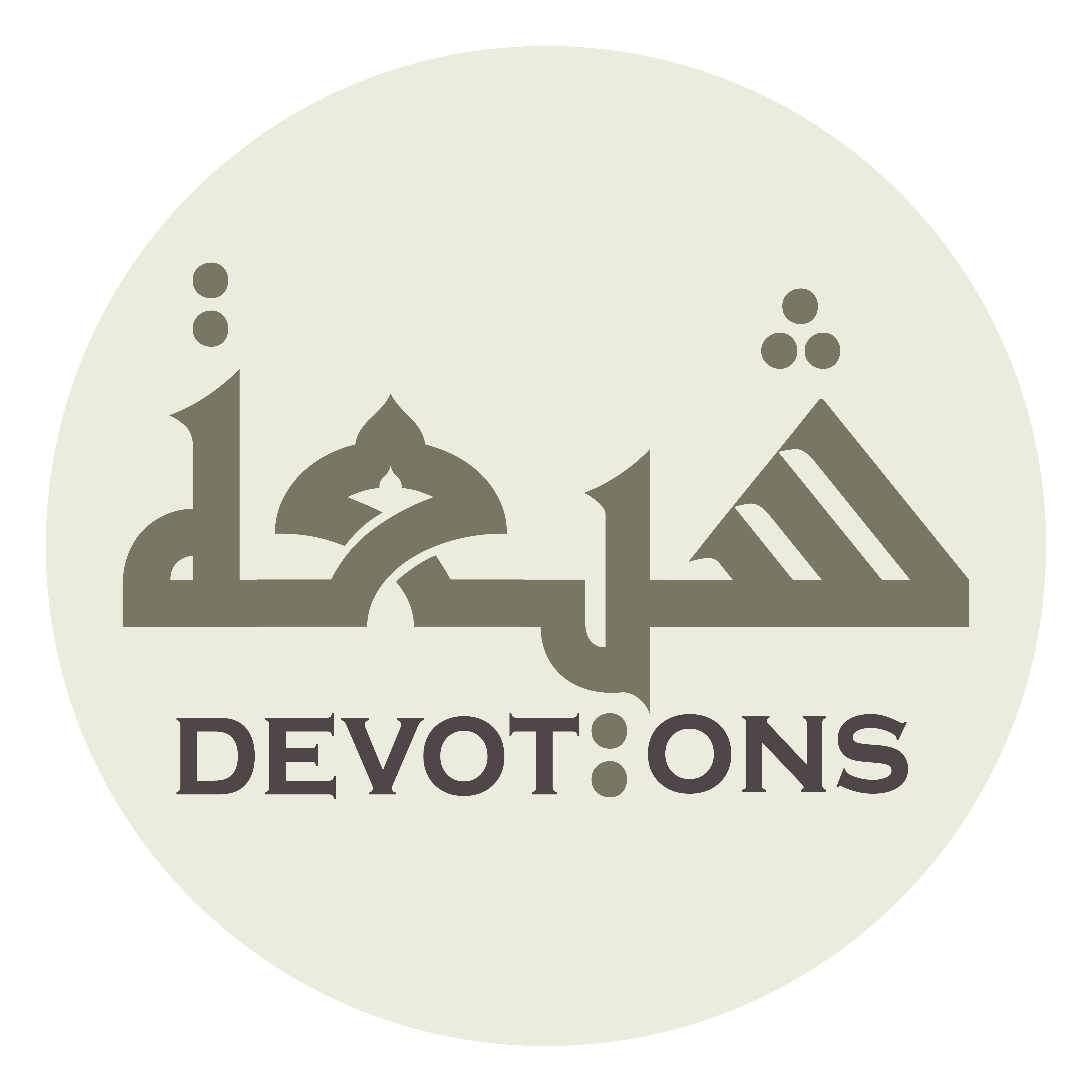 مَنْ وَحَّدَكَ وَ مَنْ كَفَرَ بِكَ

man waḥḥadaka wa man kafara bik

both him who professes Your Unity and him who disbelieves in You;
Dua 52 - Sahifat Sajjadiyyah
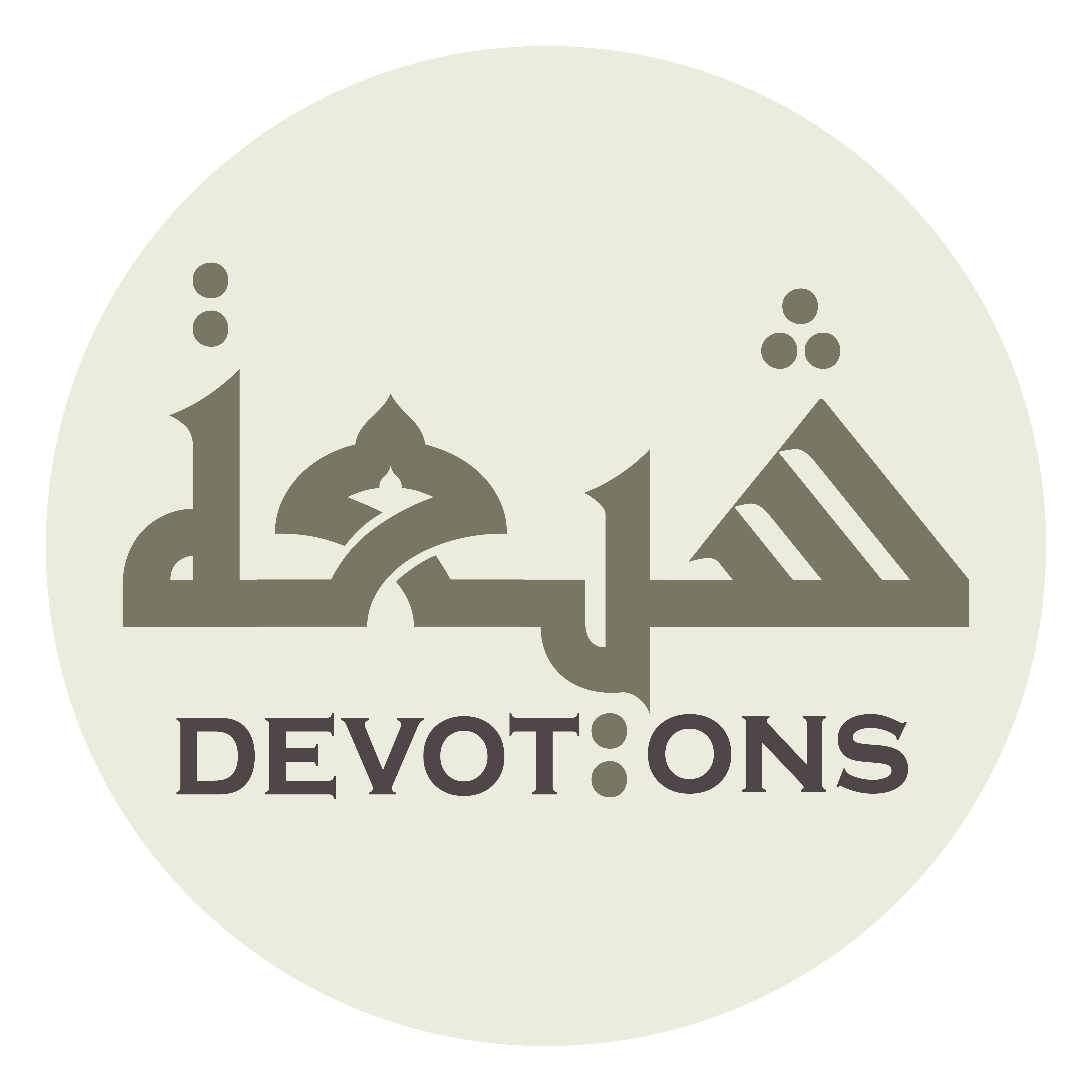 وَ كُلٌّ ذَائِقُ الْمَوْتِ

wa kullun dhā-iqul mawt

each one will taste death,
Dua 52 - Sahifat Sajjadiyyah
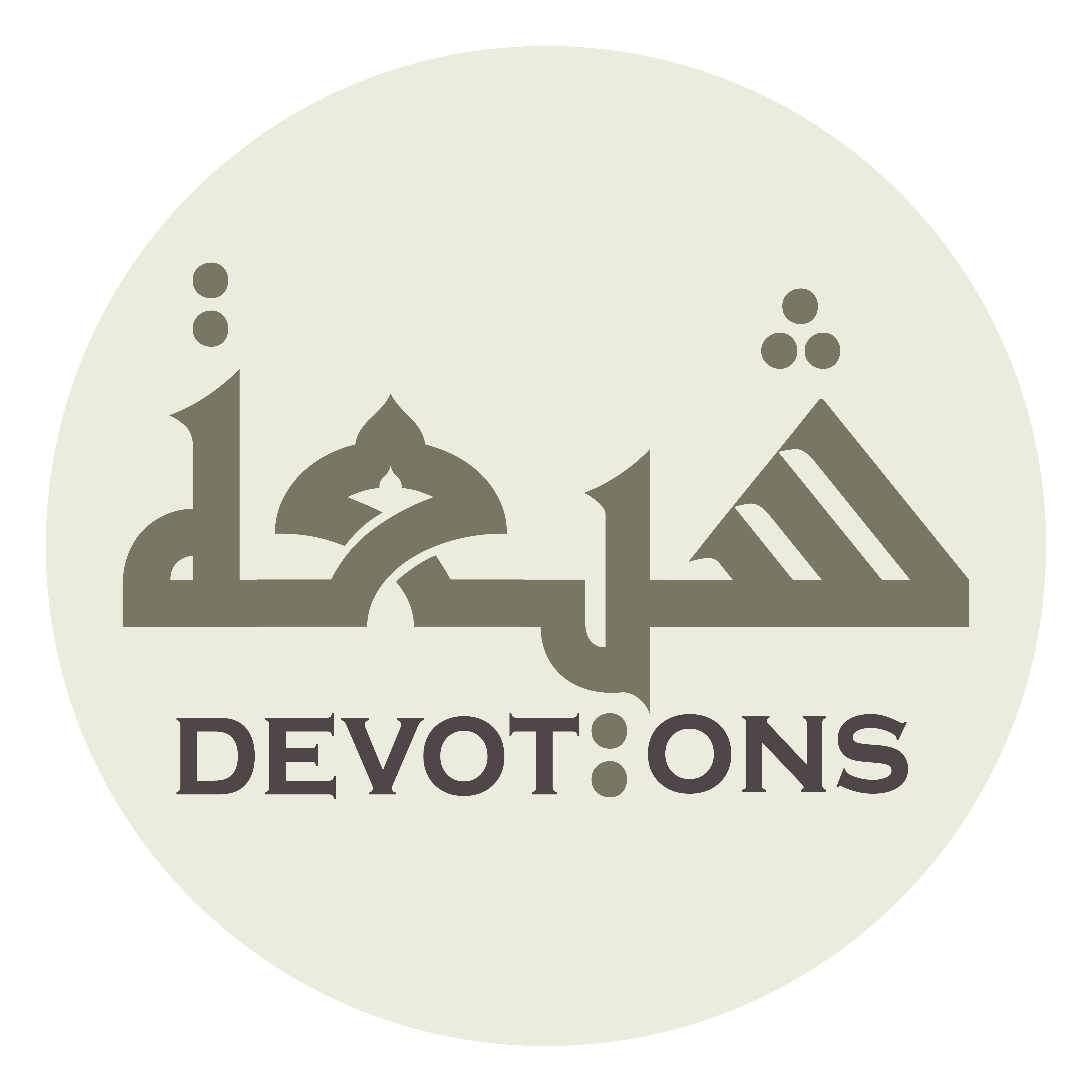 وَ كُلٌّ صَائِرٌ إِلَيْكَ، فَتَبَارَكْتَ وَ تَعَالَيْتَ

wa kullun ṣā-irun ilayk, fatabārakta wa ta`ālayt

each one will come home to You. Blessed art You and high exalted!
Dua 52 - Sahifat Sajjadiyyah
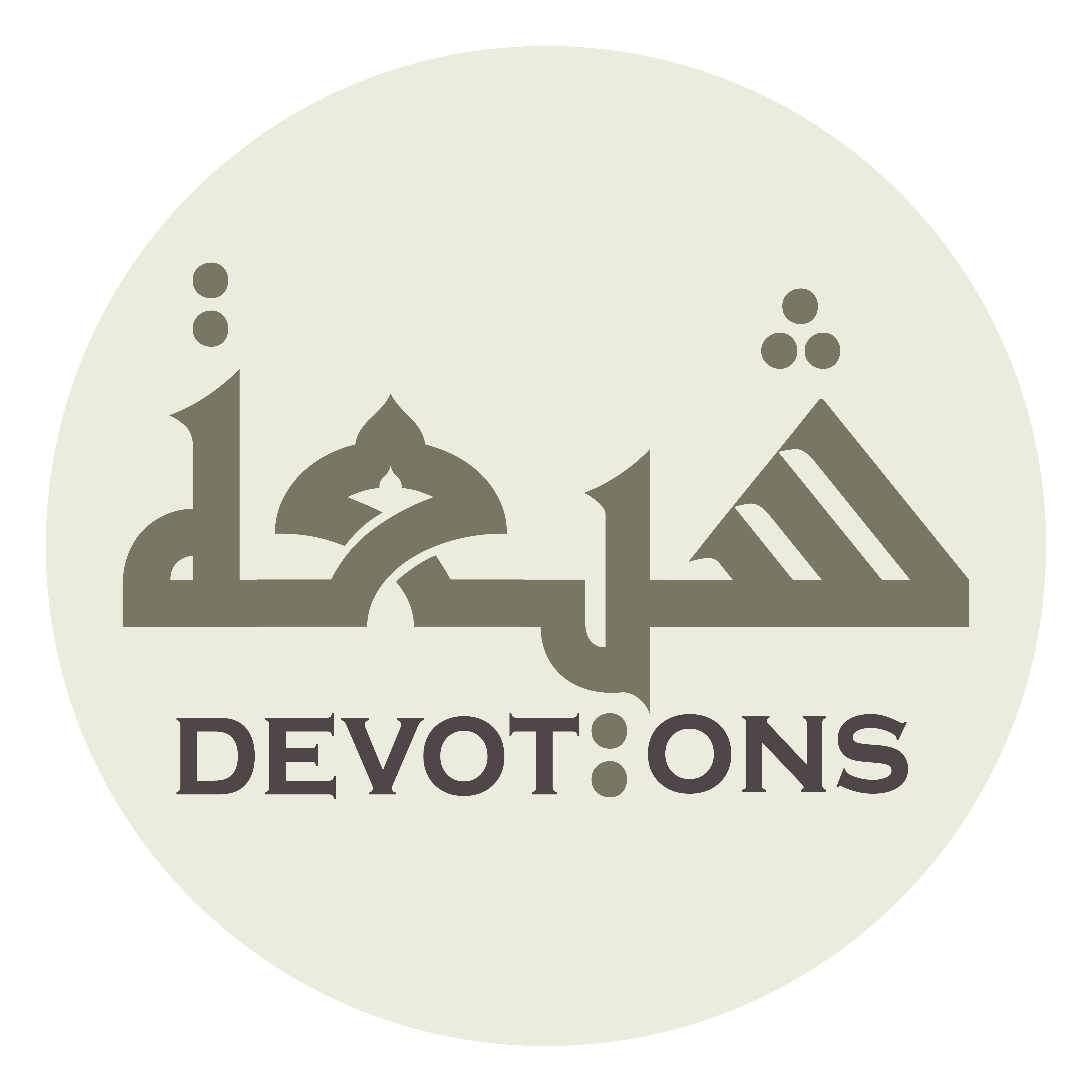 لَا إِلَهَ إِلَّا أَنْتَ وَحْدَكَ لَا شَرِيكَ لَكَ، آمَنْتُ بِكَ

lā ilaha illā anta waḥdaka lā sharīka lak, āmantu bik

There is no god but Thou, You alone, who hast no associate. I have faith in You,
Dua 52 - Sahifat Sajjadiyyah
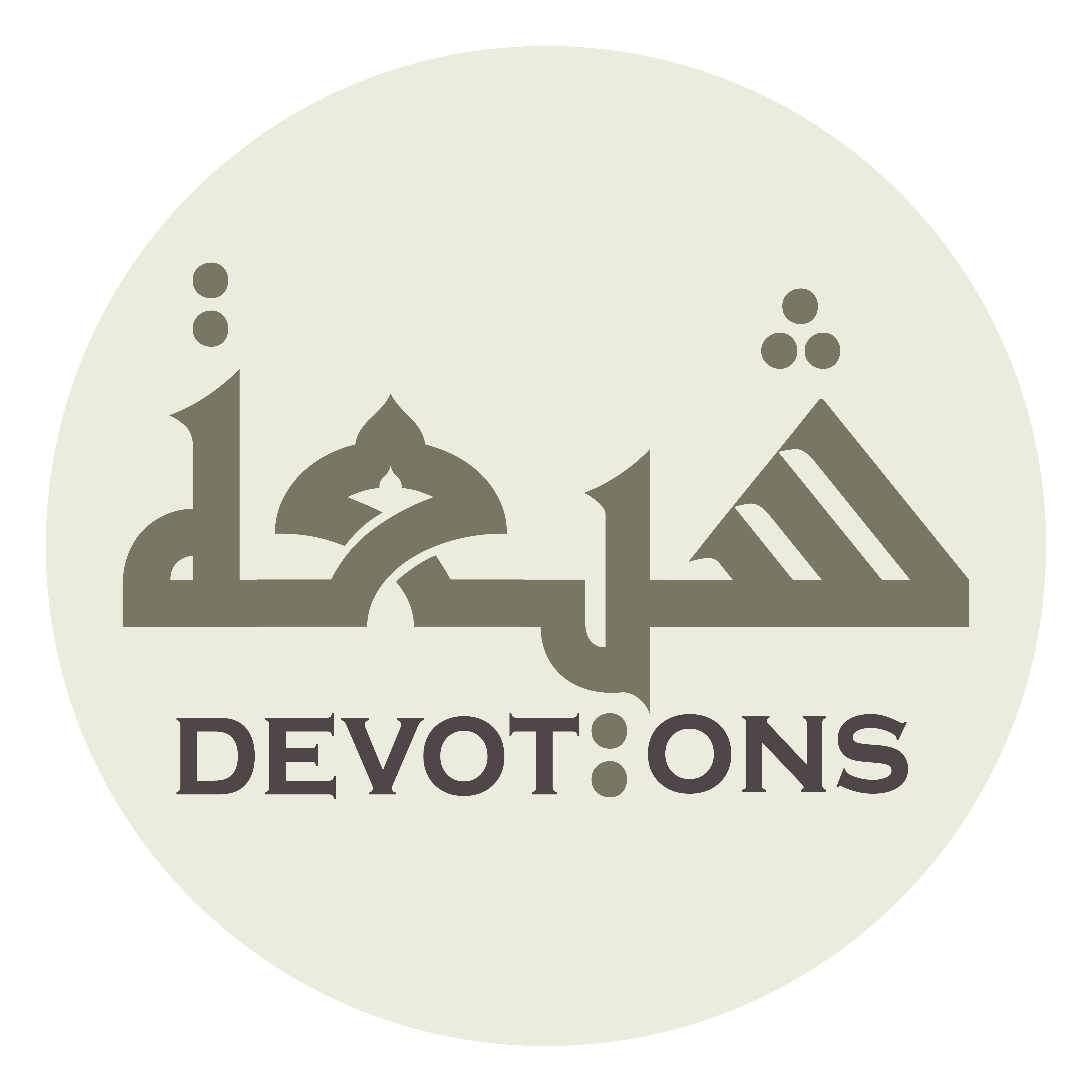 وَ صَدَّقْتُ رُسُلَكَ وَ قَبِلْتُ كِتَابَكَ

wa ṣaddaqtu rusulaka wa qabiltu kitābak

I attest to Your messengers, I accept Your Book,
Dua 52 - Sahifat Sajjadiyyah
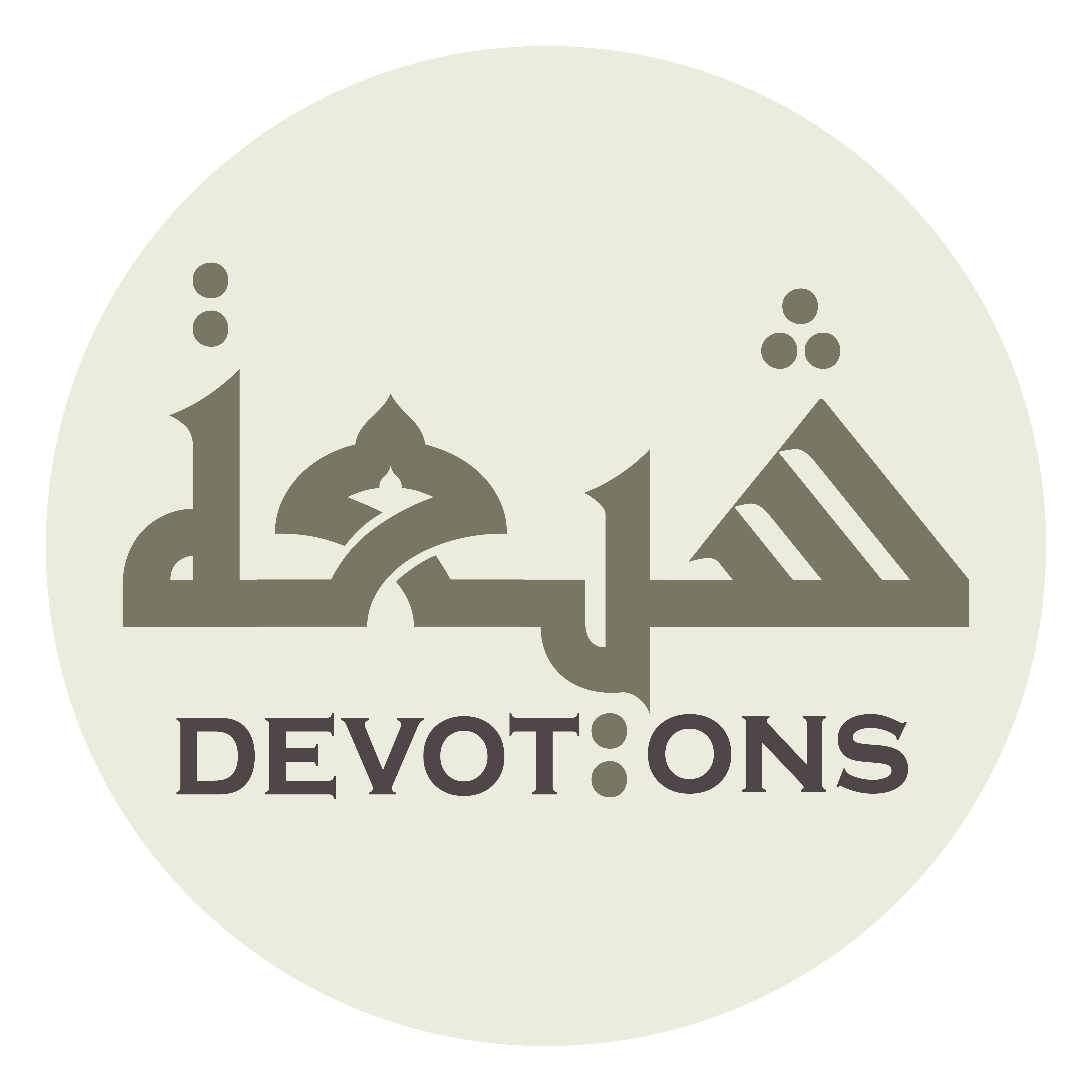 وَ كَفَرْتُ بِكُلِّ مَعْبُودٍ غَيْرِكَ

wa kafar-tu bikulli ma`būdin ghayrik

I disbelieve in every object of worship other than You,
Dua 52 - Sahifat Sajjadiyyah
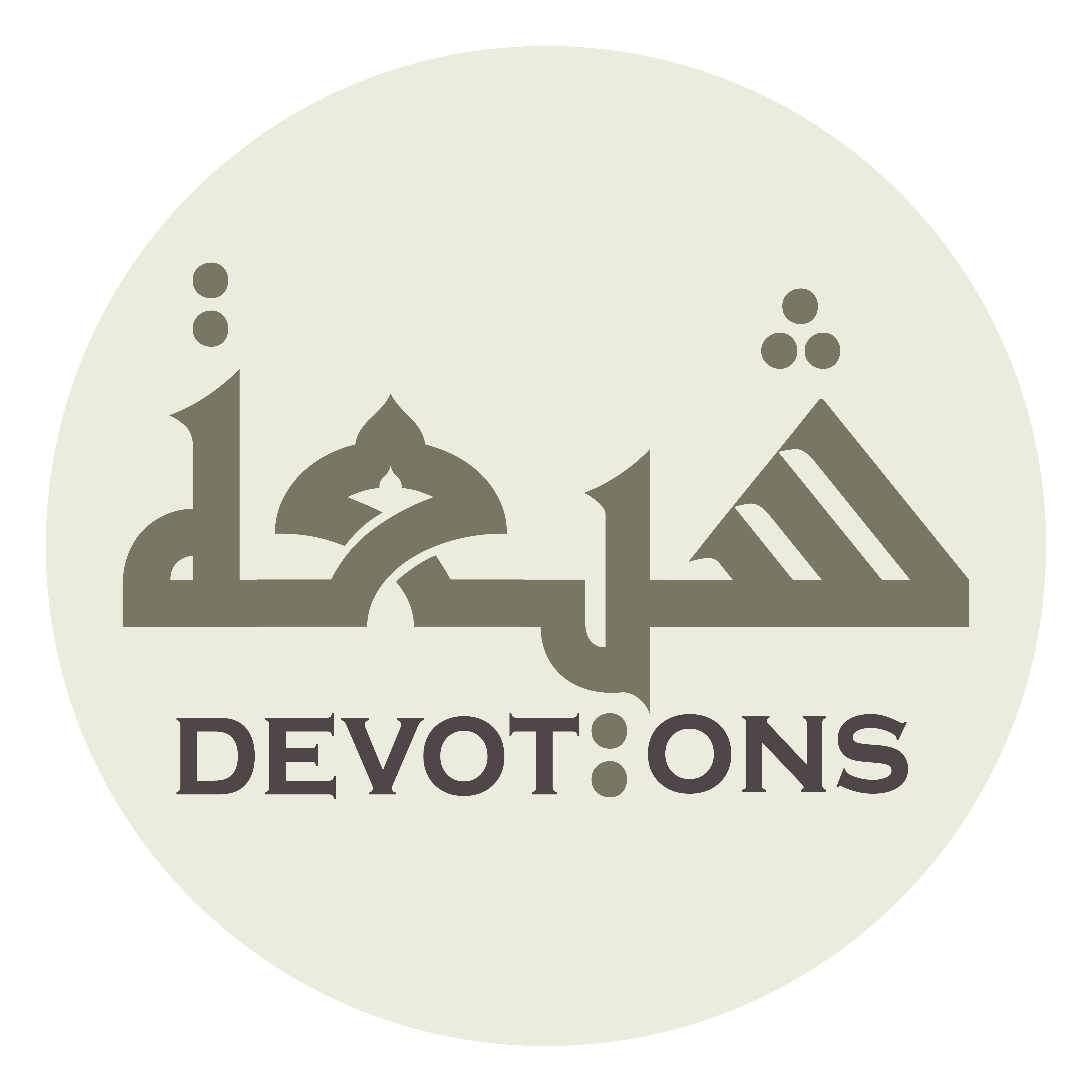 وَ بَرِئْتُ مِمَّنْ عَبَدَ سِوَاكَ

wa bari-tu mimman `abada siwāk

I am quit of anyone who worships another!
Dua 52 - Sahifat Sajjadiyyah
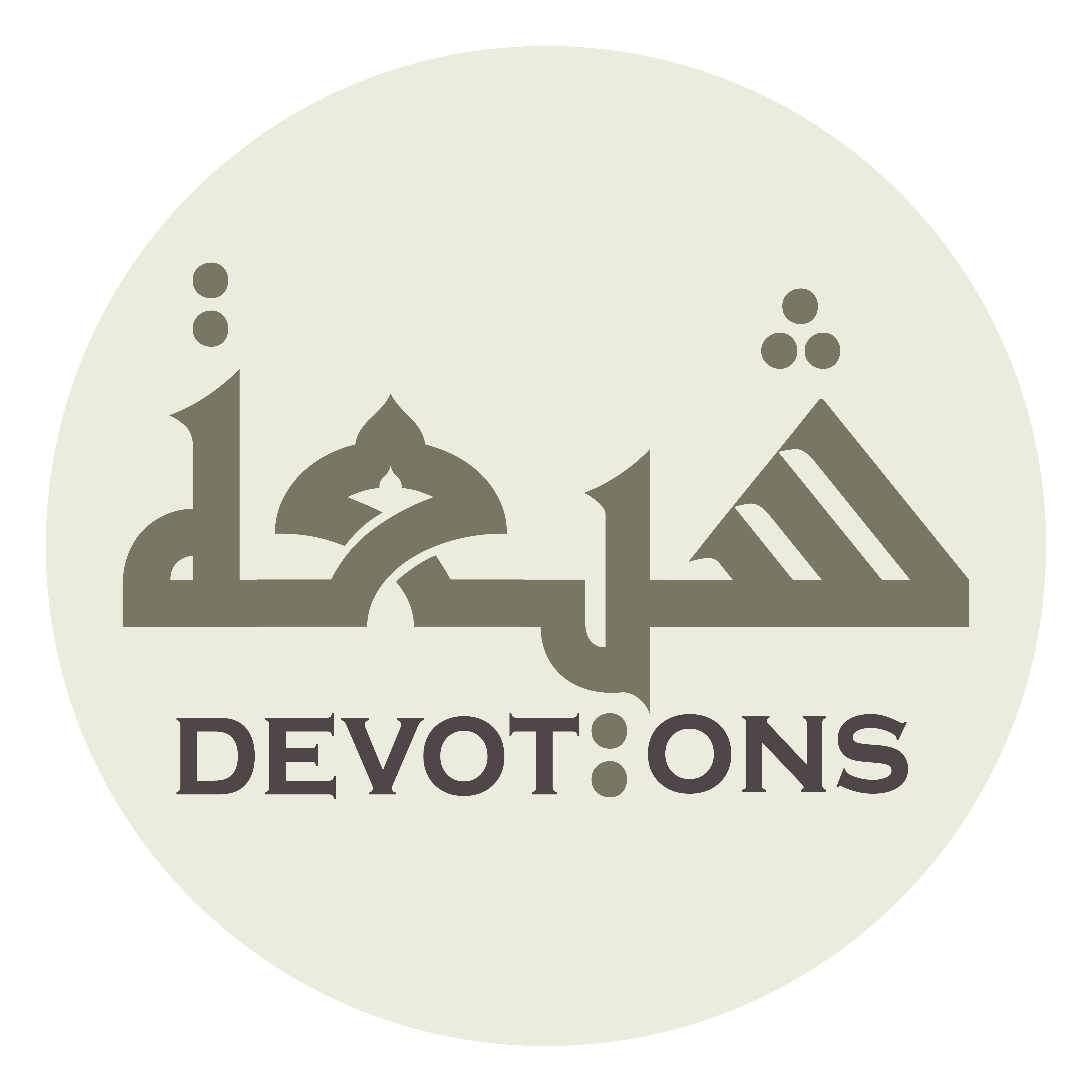 اَللَّهُمَّ إِنِّيْ أُصْبِحُ وَ أُمْسِيْ مُسْتَقِلًّا لِعَمَلِي

allāhumma innī uṣbiḥu wa umsī mustaqillan li`amalī

O God, I rise in the morning and enter the evening making little of my good works,
Dua 52 - Sahifat Sajjadiyyah
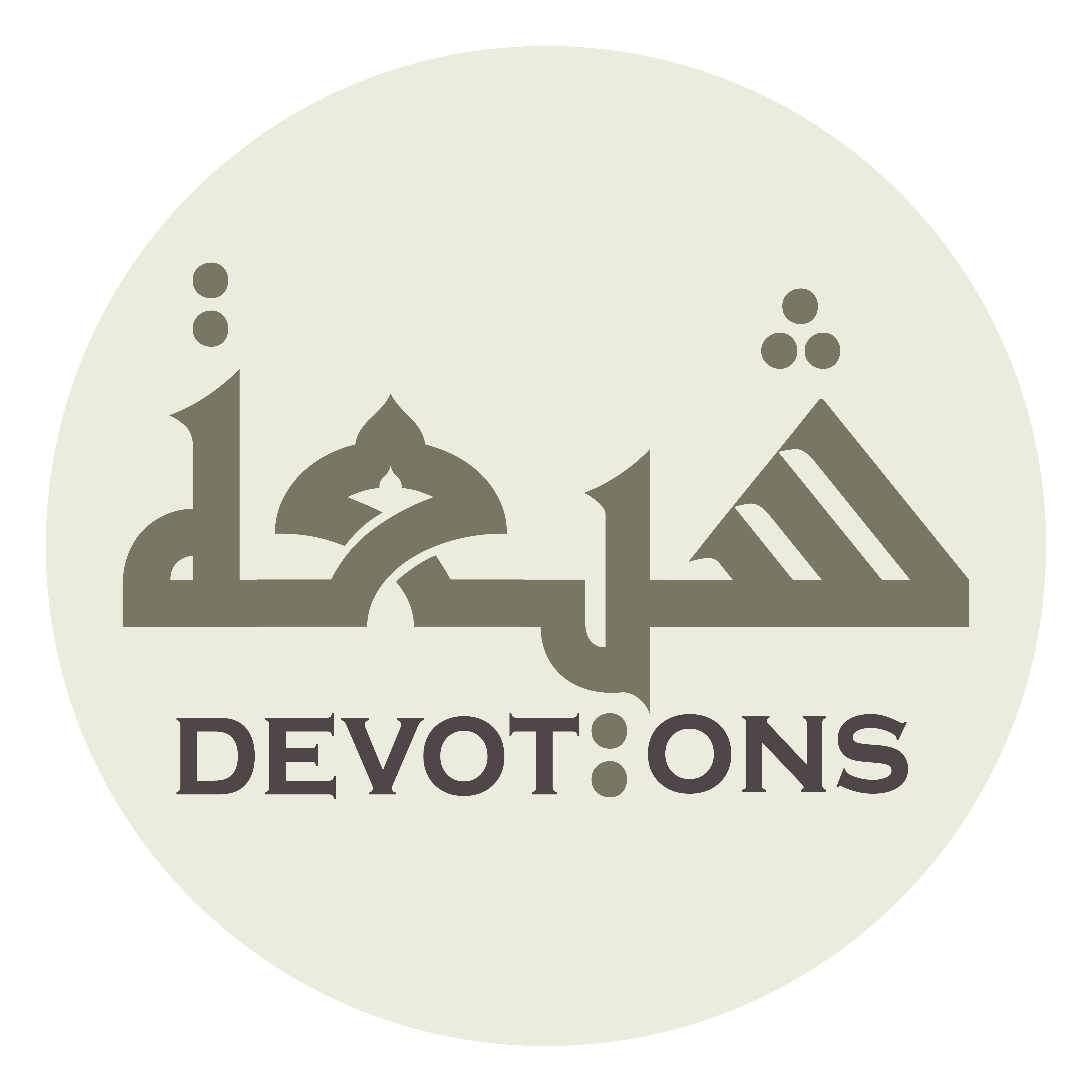 مُعْتَرِفًا بِذَنْبِيْ، مُقِرًّا بِخَطَايَايَ

mu`tarifan bidhanbī, muqirran bikhaṭāyāy

confessing my sins, admitting my offenses;
Dua 52 - Sahifat Sajjadiyyah
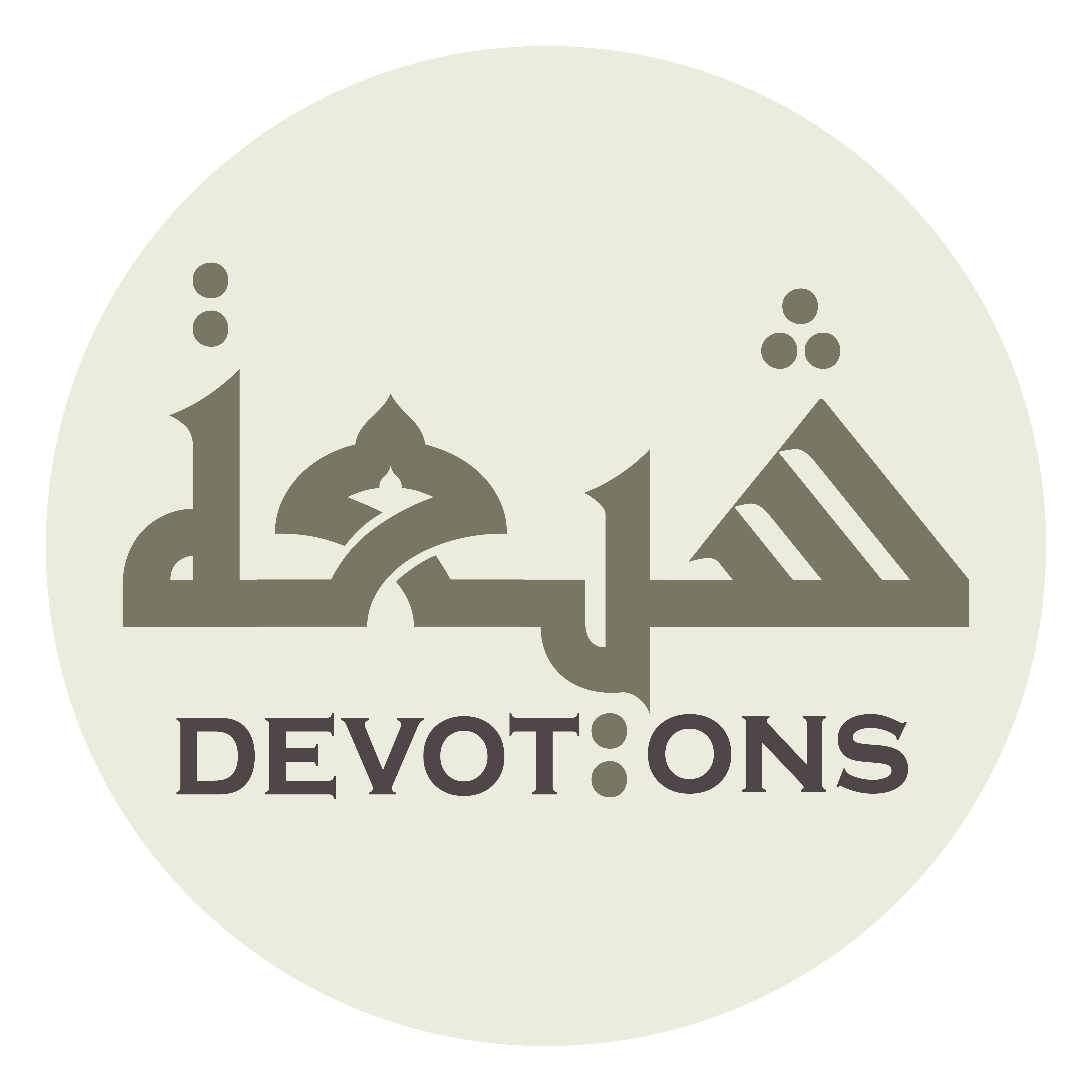 أَنَا بِإِسْرَاْفِيْ عَلَى نَفْسِيْ ذَلِيلٌ

anā bi-israfī `alā nafsī dhalīl

I am abased because of my prodigality against myself.
Dua 52 - Sahifat Sajjadiyyah
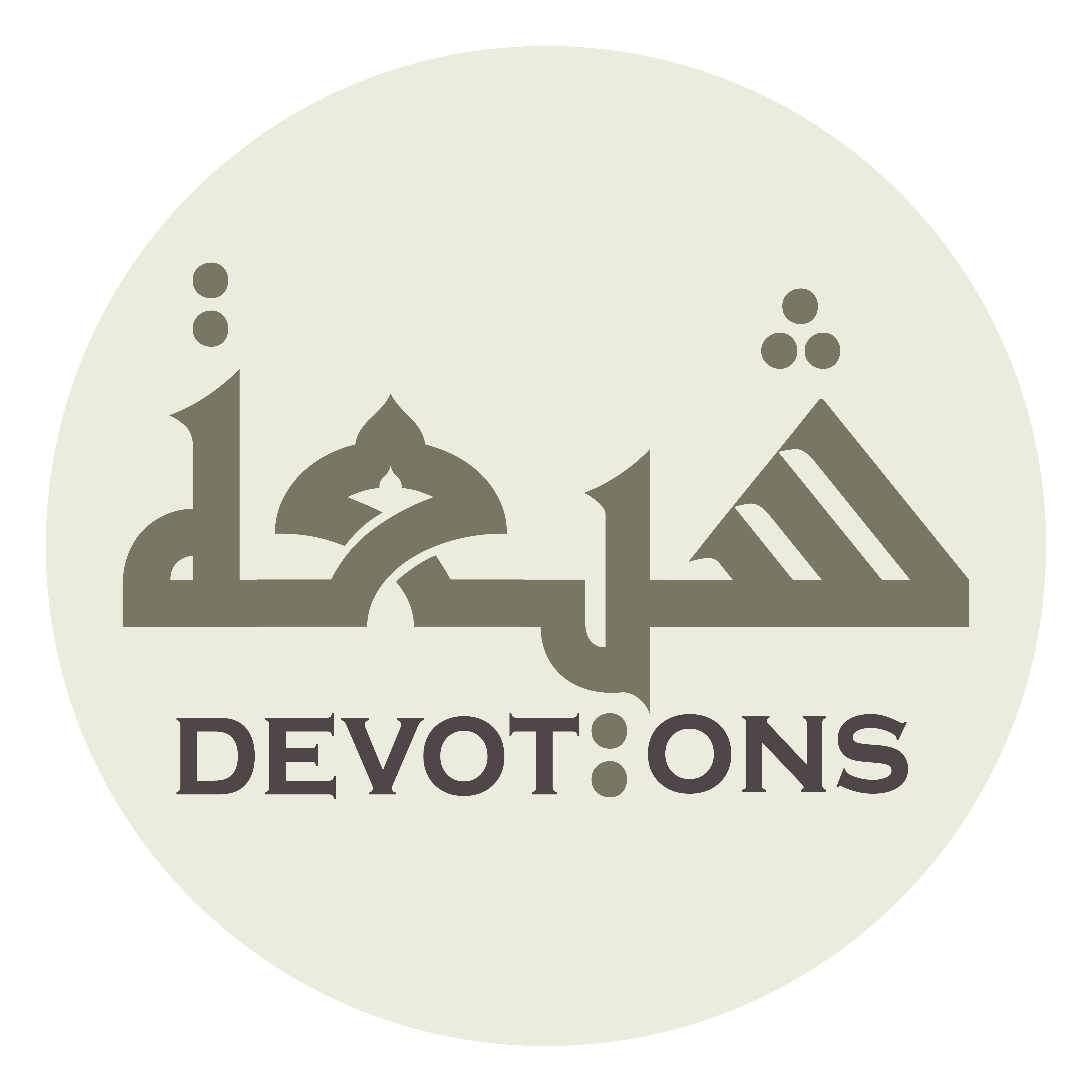 عَمَلِيْ أَهْلَكَنِيْ، وَ هَوَايَ أَرْدَانِي

`amalī ahlakanī, wa hawāya ar-dānī

My works have destroyed me, my caprice has ruined me,
Dua 52 - Sahifat Sajjadiyyah
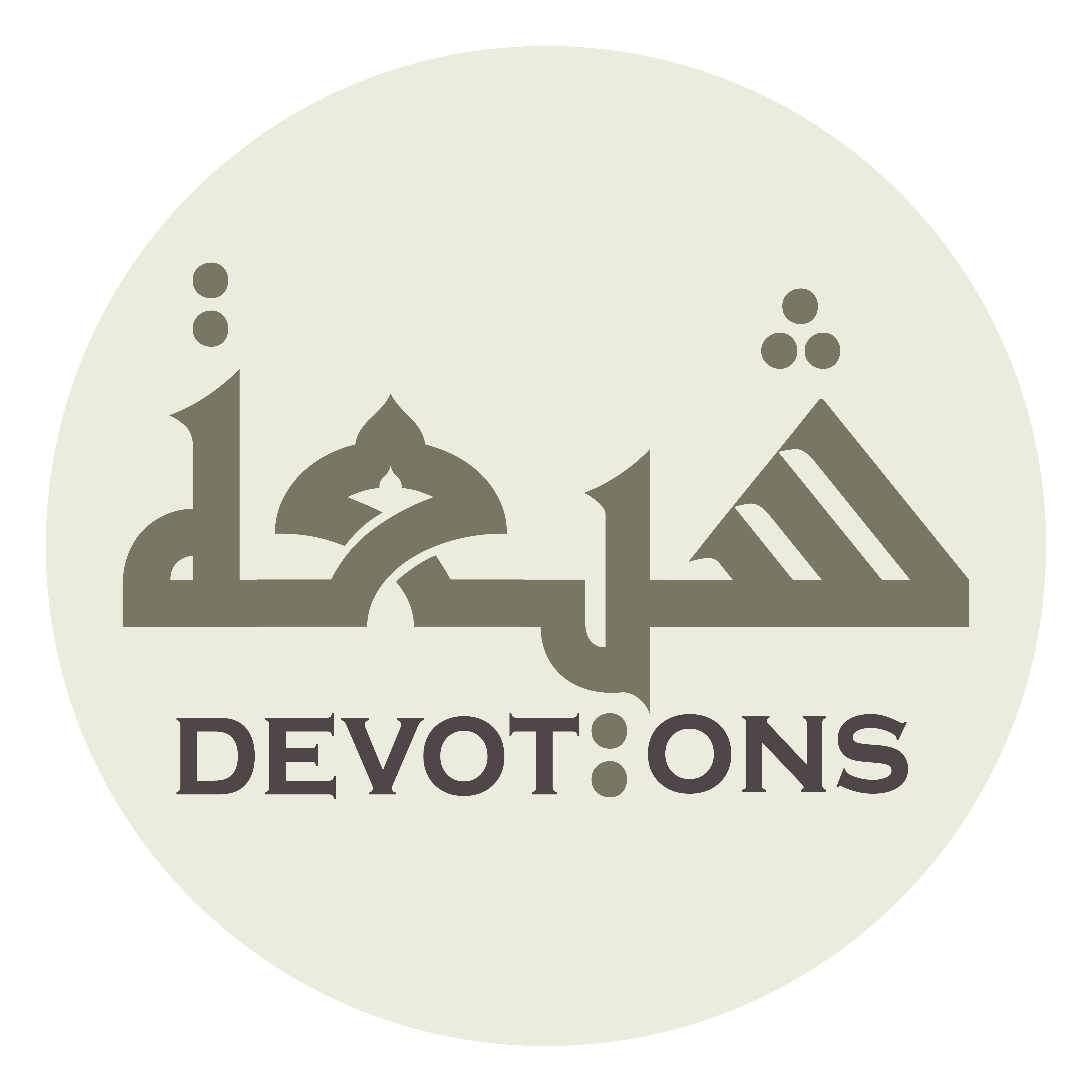 وَ شَهَوَاتِيْ حَرَمَتْنِي

wa shahawātī ḥaramatnī

my passions have deprived me.
Dua 52 - Sahifat Sajjadiyyah
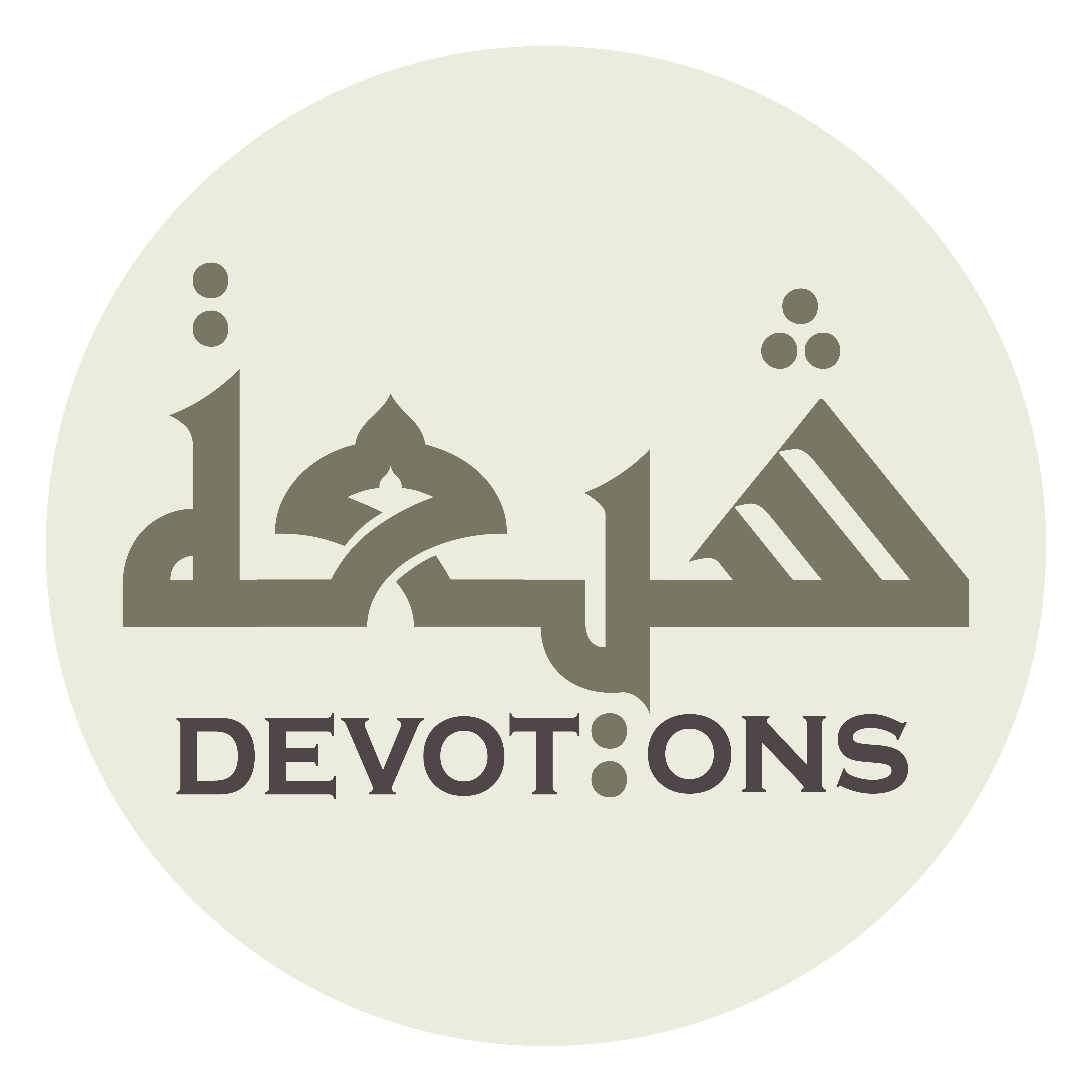 فَأَسْأَلُكَ يَا مَوْلَايَ سُؤَالَ مَنْ نَفْسُهُ لَاهِيَةٌ لِطُولِ أَمَلِهِ

fa-as-aluka yā mawlāya su-āla man nafsuhu lāhiyatun liṭūli amalih

So I ask You, my Master, the asking of him whose soul is diverted by his drawn out expectations,
Dua 52 - Sahifat Sajjadiyyah
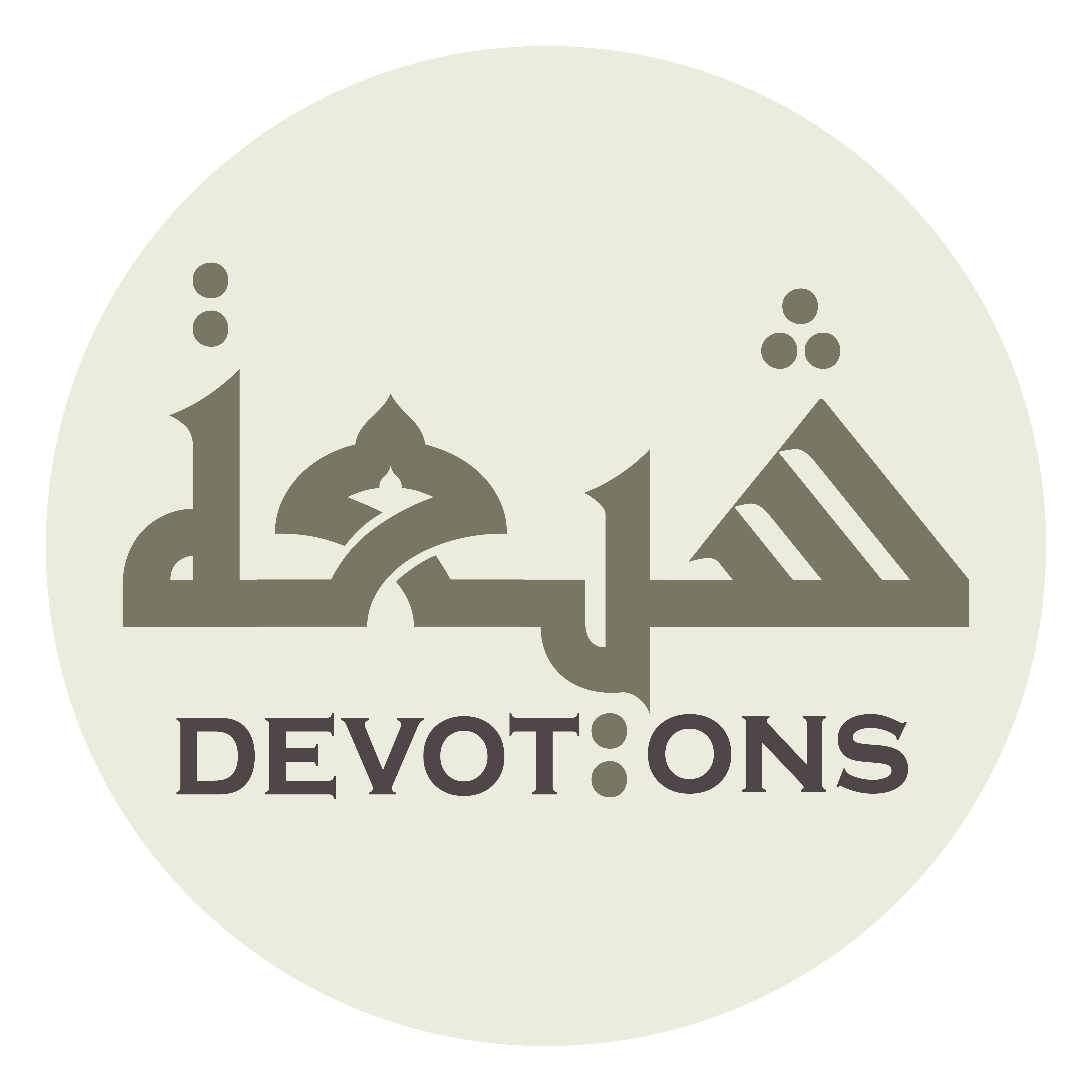 وَ بَدَنُهُ غَافِلٌ لِسُكُونِ عُرُوقِهِ

wa badanuhu ghāfilun lisukūni `urūqih

whose body is heedless because of the stillness of his veins,
Dua 52 - Sahifat Sajjadiyyah
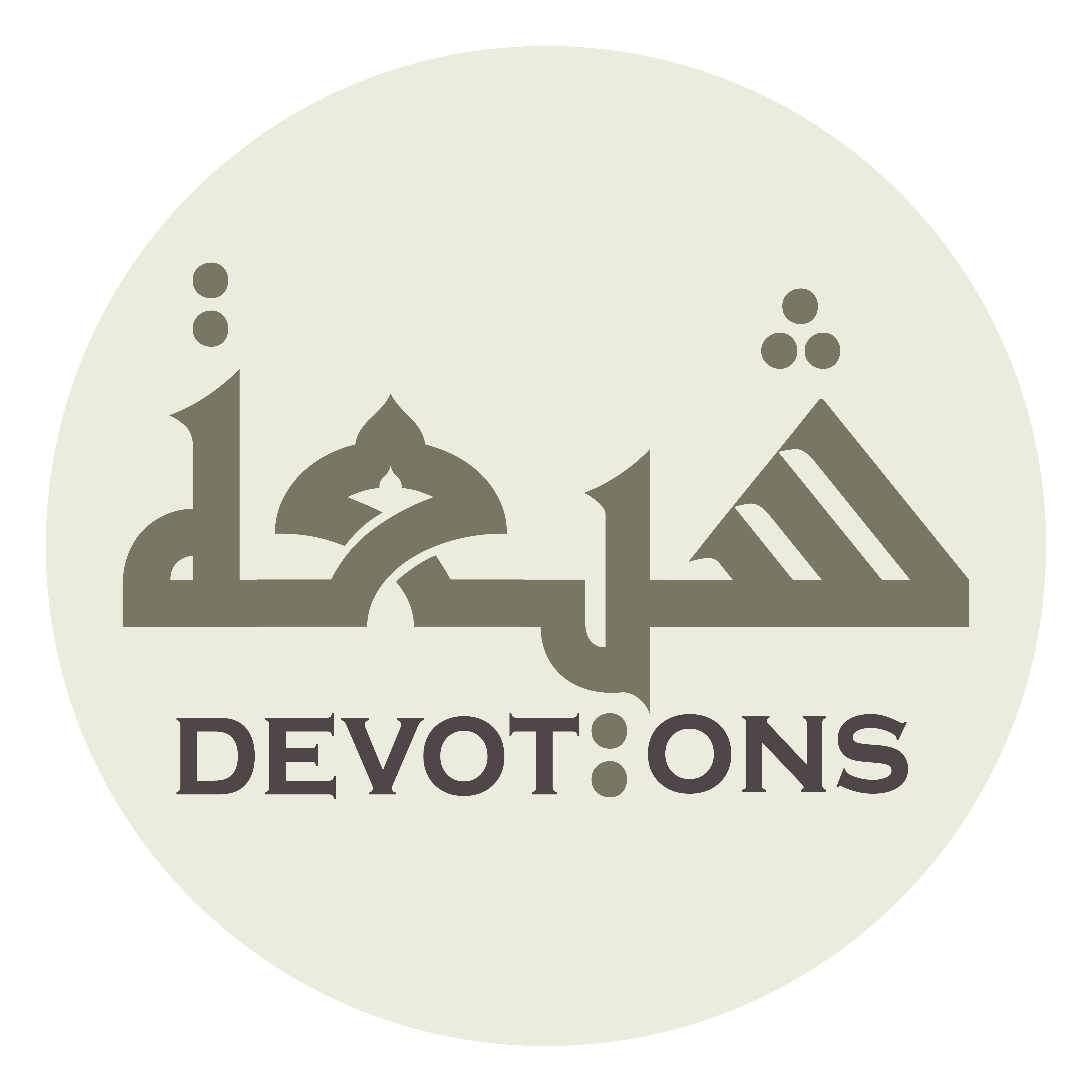 وَ قَلْبُهُ مَفْتُونٌ بِكَثْرَةِ النِّعَمِ عَلَيْهِ

wa qalbuhu maftūnun bikathratin ni`ami `alayh

whose heart is entranced by the multitude of favours done for him,
Dua 52 - Sahifat Sajjadiyyah
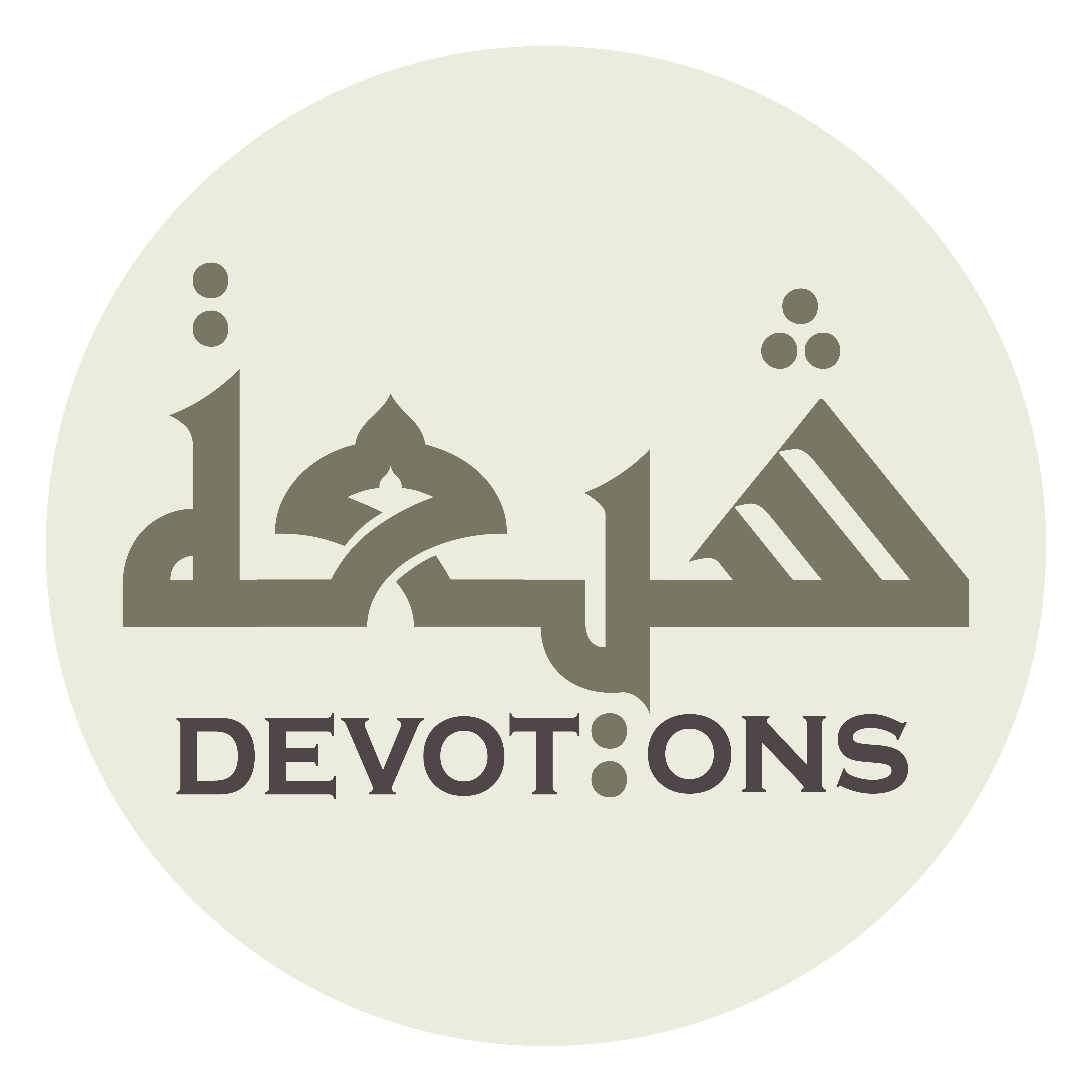 وَ فِكْرُهُ قَلِيلٌ لِمَا هُوَ صَائِرٌ إِلَيْهِ

wa fikruhu qalīlun limā huwa ṣā-irun ilayh

whose reflection is little concerning that to which he is coming home;
Dua 52 - Sahifat Sajjadiyyah
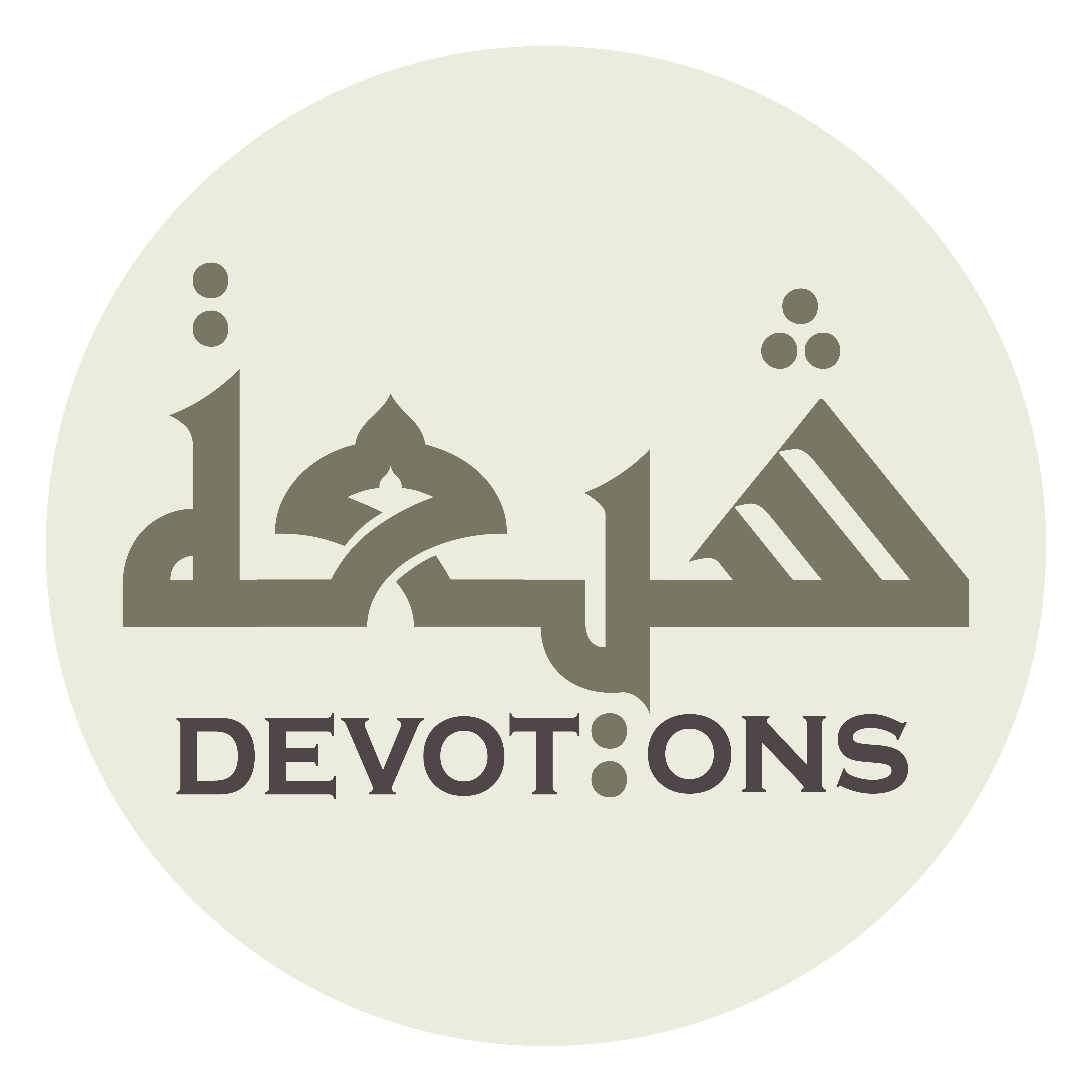 سُؤَالَ مَنْ قَدْ غَلَبَ عَلَيْهِ الْأَمَلُ

su-āla man qad ghalaba `alayhil amal

the asking of him whom false expectation has overcome,
Dua 52 - Sahifat Sajjadiyyah
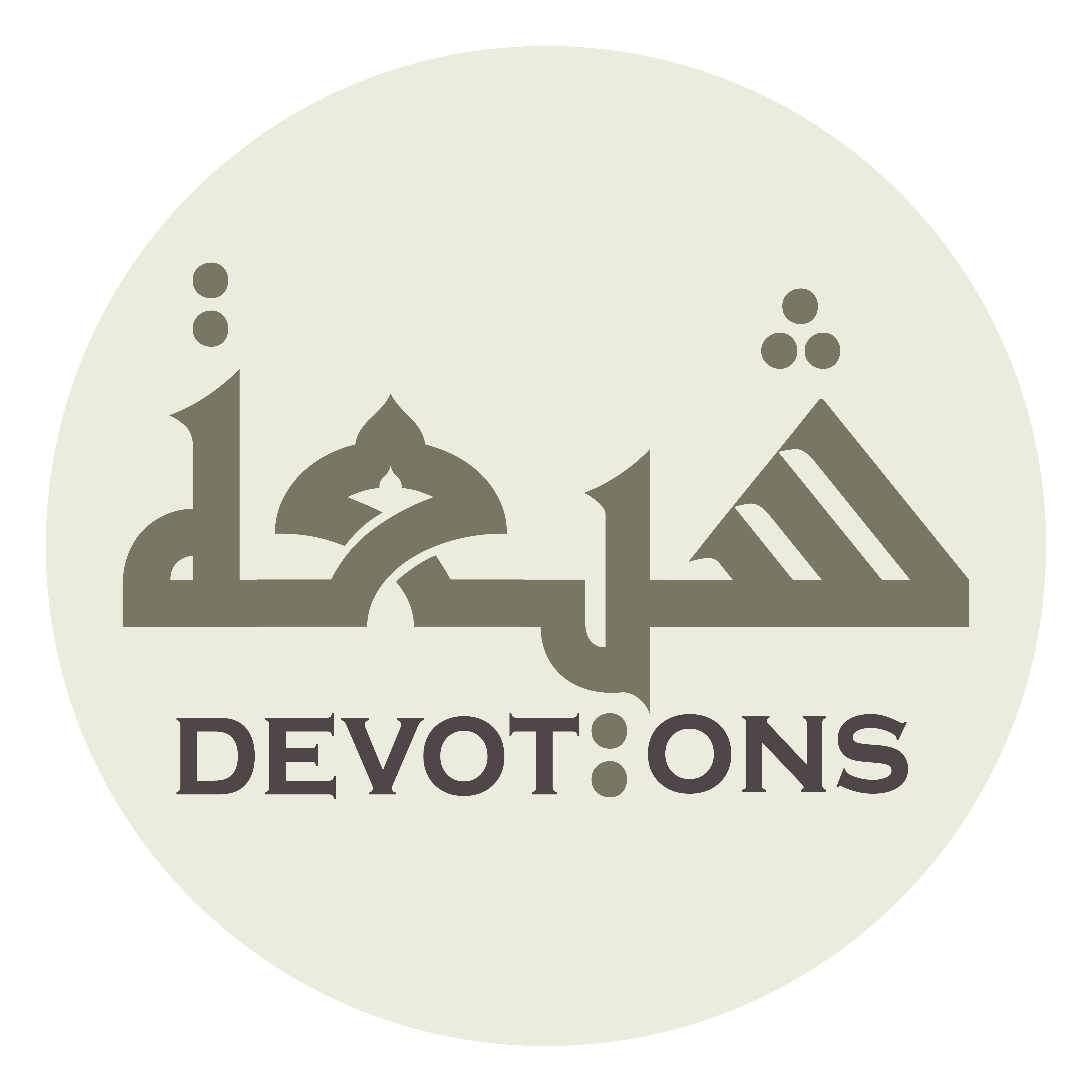 وَ فَتَنَهُ الْهَوَى، وَ اسْتَمْكَنَتْ مِنْهُ الدُّنْيَا

wa fatanahul hawā, wastamkanat minhud dunyā

caprice has entranced, and this world has mastered,
Dua 52 - Sahifat Sajjadiyyah
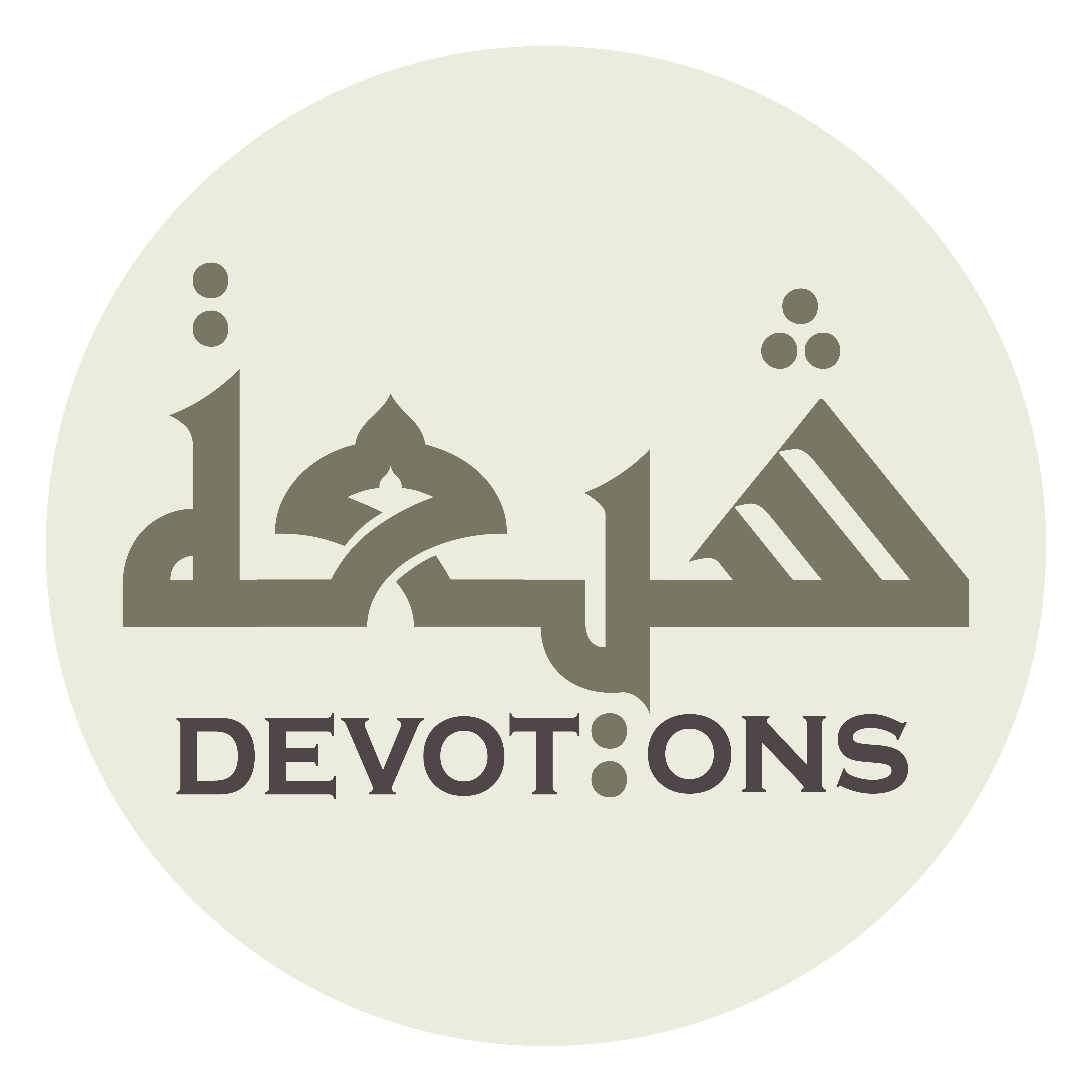 وَ أَظَلَّهُ الْأَجَلُ، سُؤَالَ مَنِ اسْتَكْثَرَ ذُنُوبَهُ

wa aẓallahul ajal, su-āla manistakthara dhunūbah

and over whom death has cast its shadow; the asking of him who makes much of his sins
Dua 52 - Sahifat Sajjadiyyah
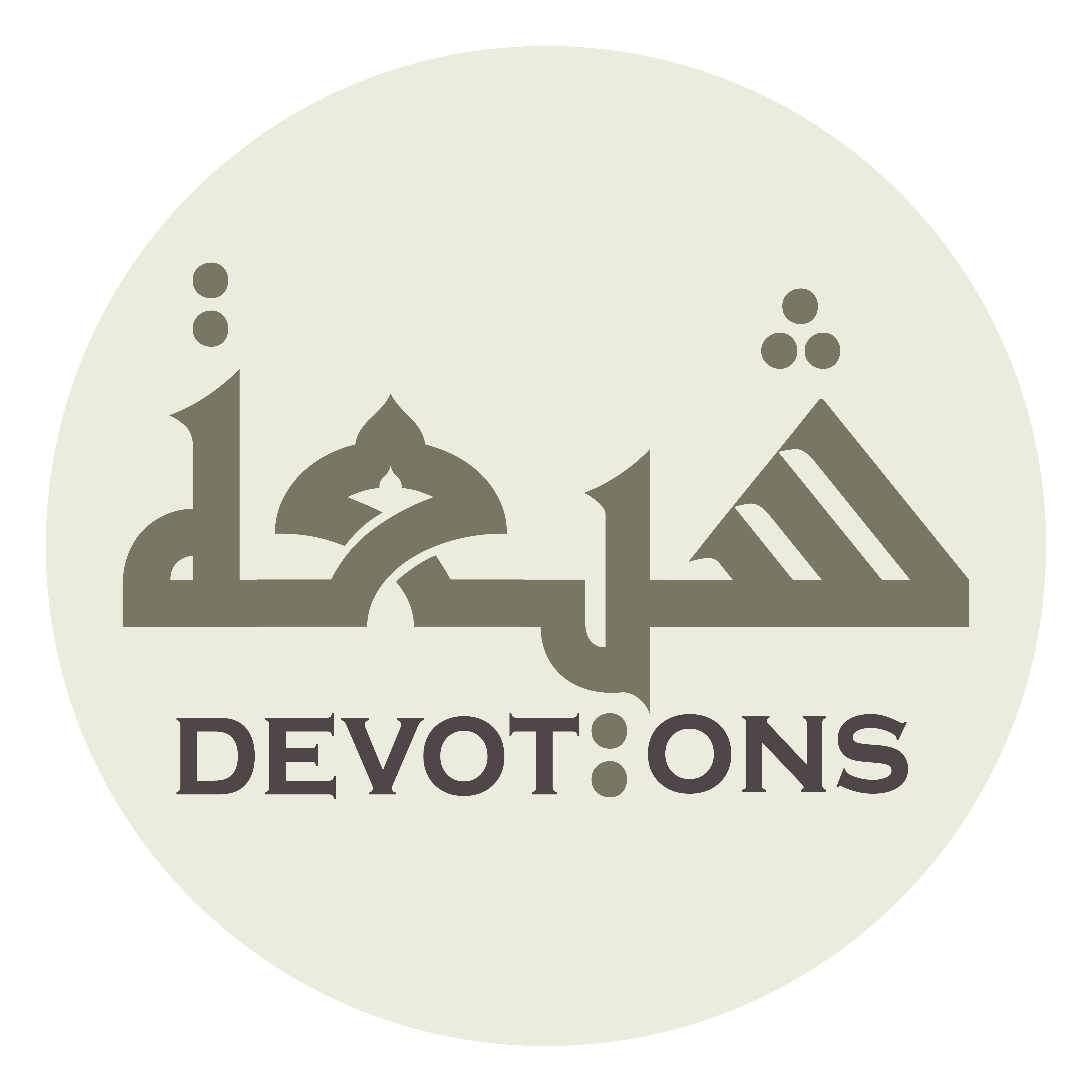 وَ اعْتَرَفَ بِخَطِيئَتِهِ، سُؤَالَ مَنْ لَا رَبَّ لَهُ غَيْرُكَ

wa`tarafa bikhaṭī-atih, su-āla man lā rabba lahu ghayruk

and confesses his offense; the asking of him who has no Lord but Thou,
Dua 52 - Sahifat Sajjadiyyah
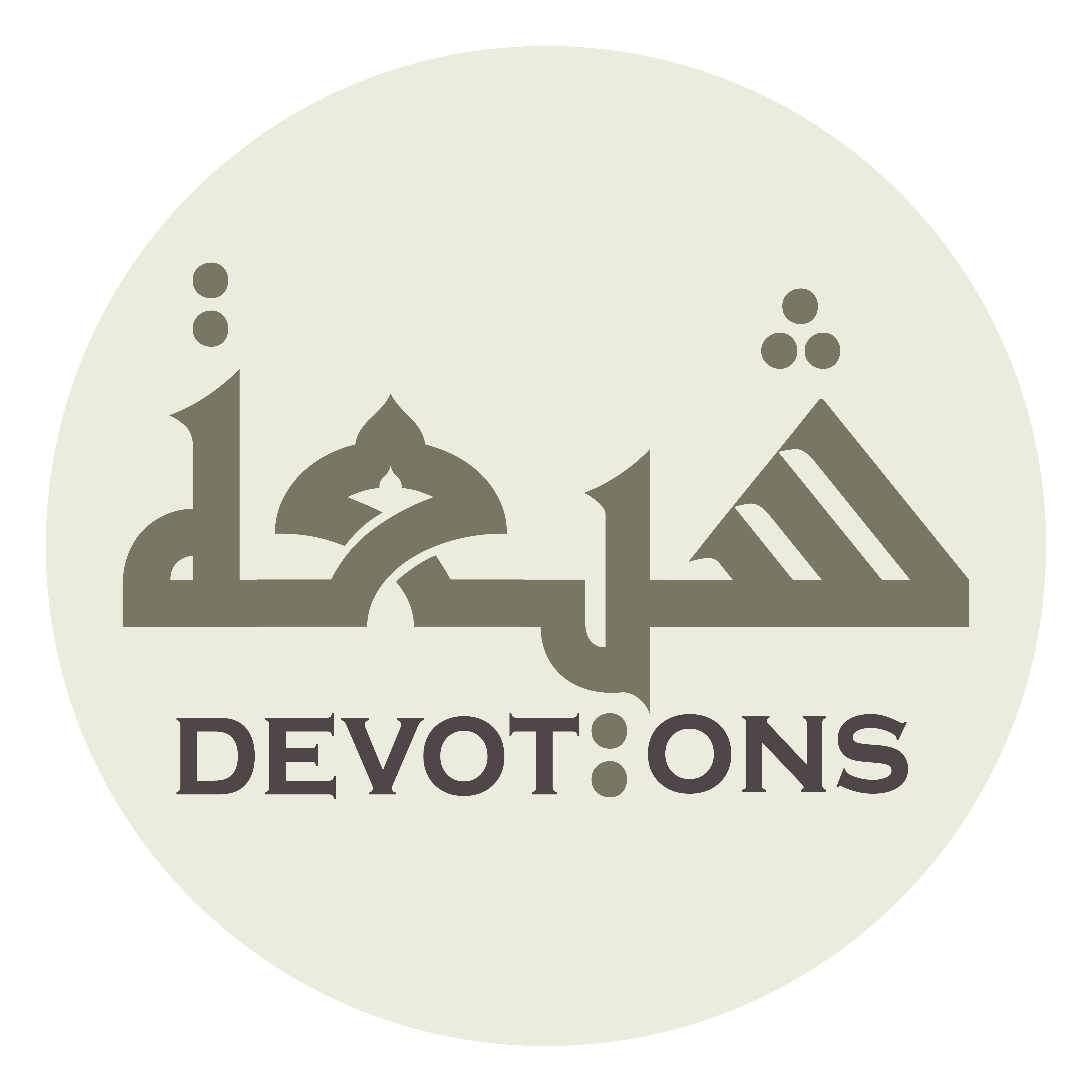 وَ لَا وَلِيَّ لَهُ دُونَكَ، وَ لَا مُنْقِذَ لَهُ مِنْكَ

wa lā waliyya lahu dūnak, wa lā munqidha lahu mink

no friend besides You, no one to deliver him from You,
Dua 52 - Sahifat Sajjadiyyah
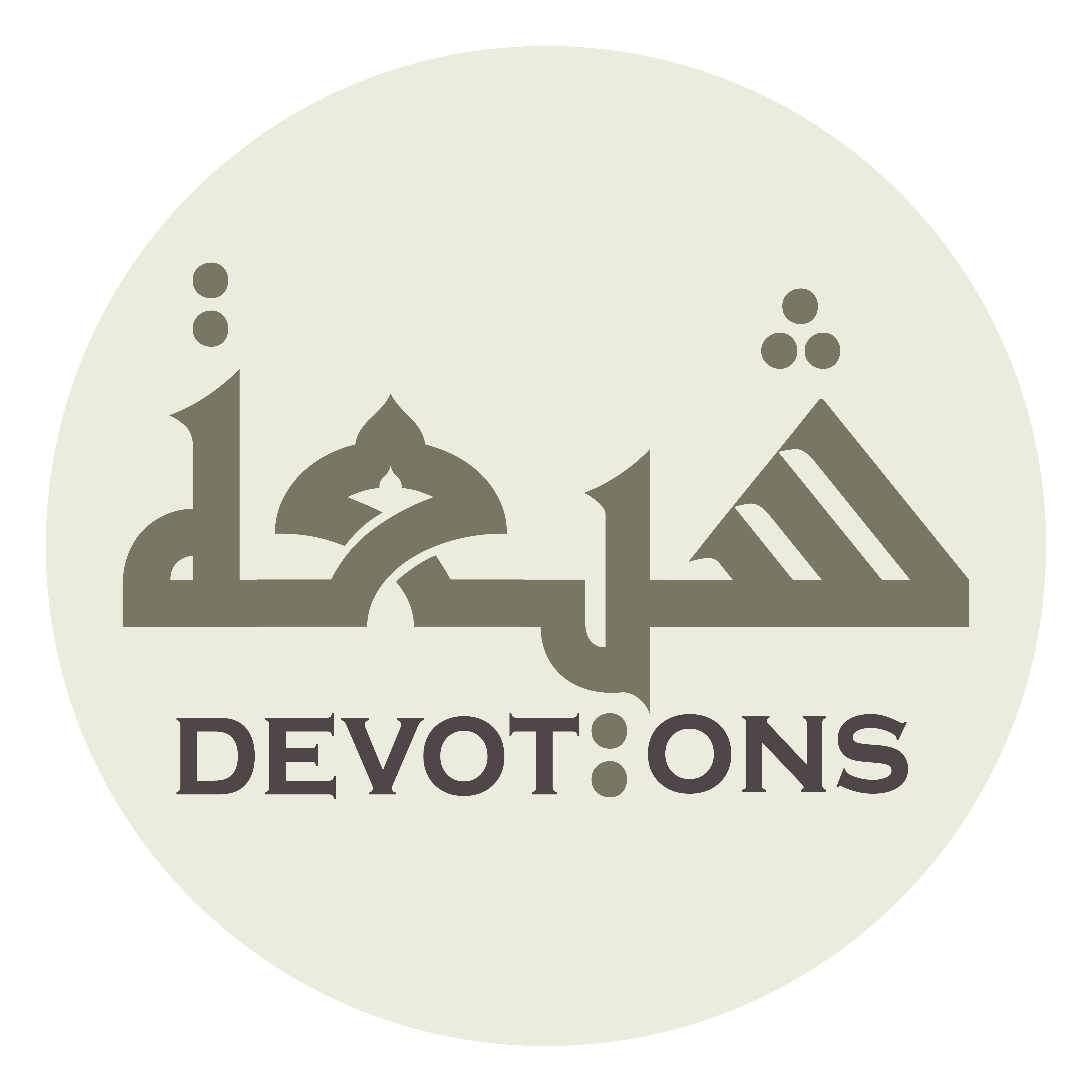 وَ لَا مَلْجَأَ لَهُ مِنْكَ إِلَّا إِلَيْكَ

wa lā malja-a lahu minka illā ilayk

and no asylum from You except in You.
Dua 52 - Sahifat Sajjadiyyah
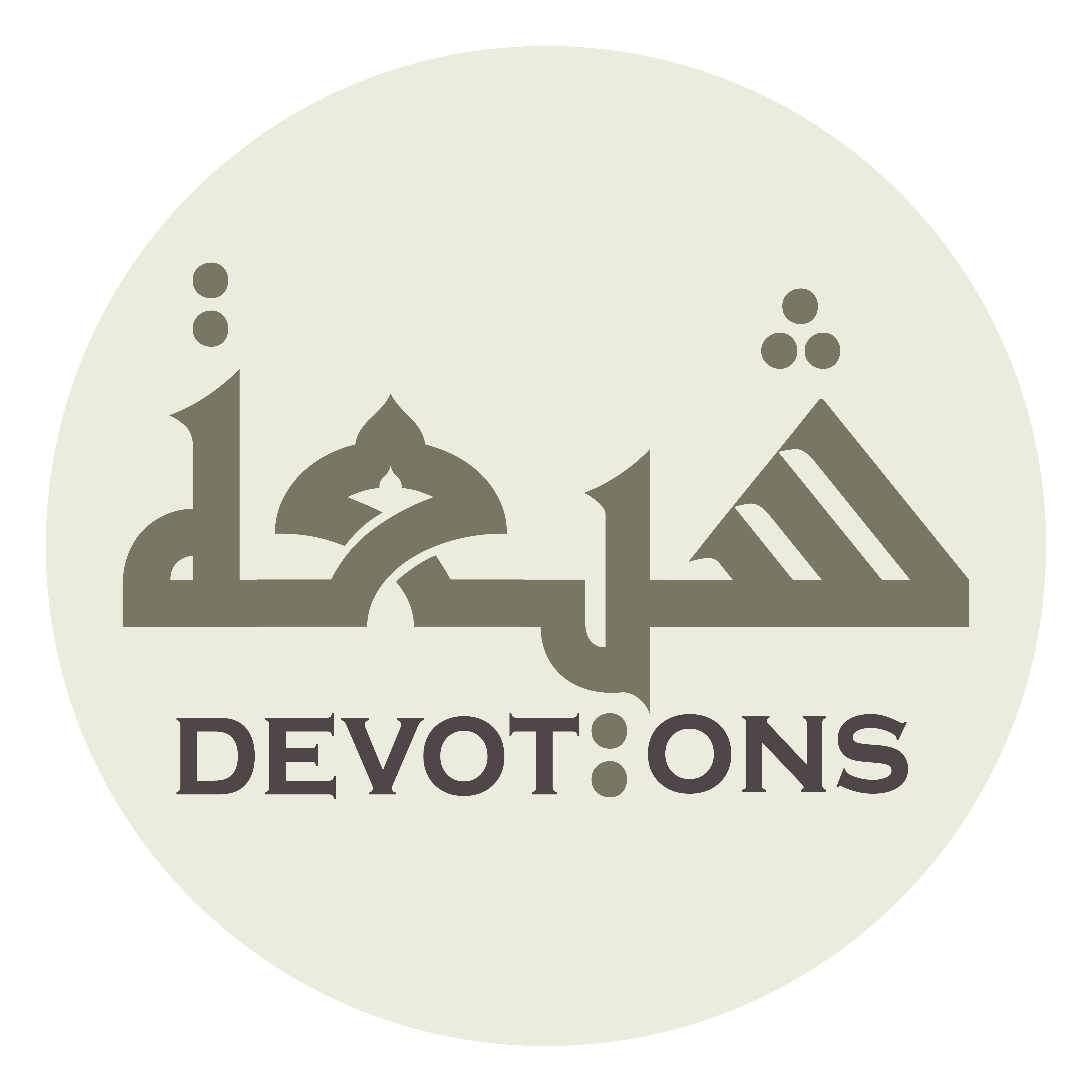 إِلَهِيْ أَسْأَلُكَ بِحَقِّكَ الْوَاجِبِ عَلَى جَمِيْعِ خَلْقِكَ

ilahī as-aluka biḥaqqikal wājibi `alā jamī`i khalqik

My God, I ask You by Your right incumbent upon all Your creatures,
Dua 52 - Sahifat Sajjadiyyah
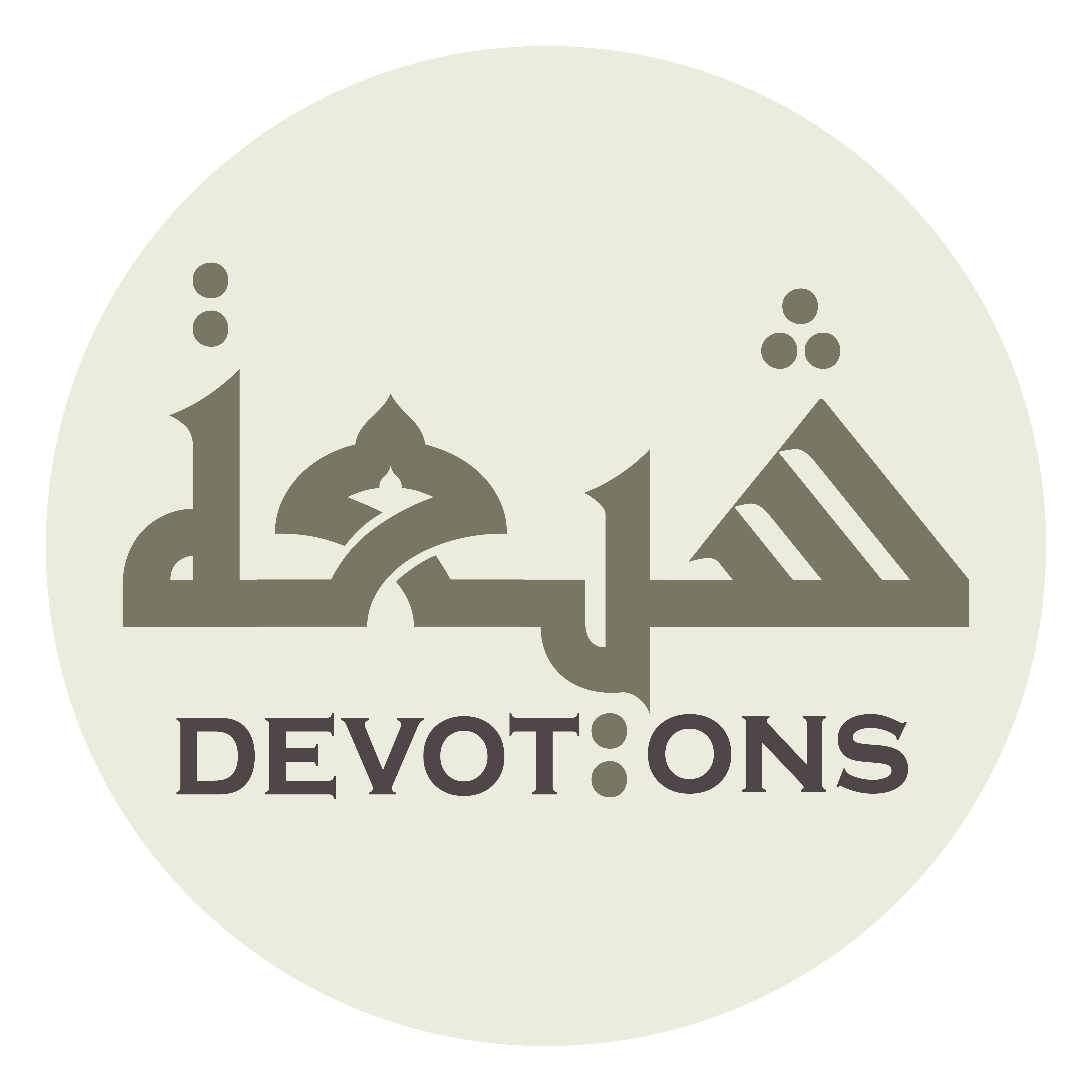 وَ بِاسْمِكَ الْعَظِيمِ الَّذِيْ أَمَرْتَ رَسُولَكَ أَنْ يُسَبِّحَكَ بِهِ

wa bismikal `aẓīmil ladhī amar-ta rasūlaka an yusabbiḥaka bih

by Your mighty name with which You commanded Your messenger to glorify You,
Dua 52 - Sahifat Sajjadiyyah
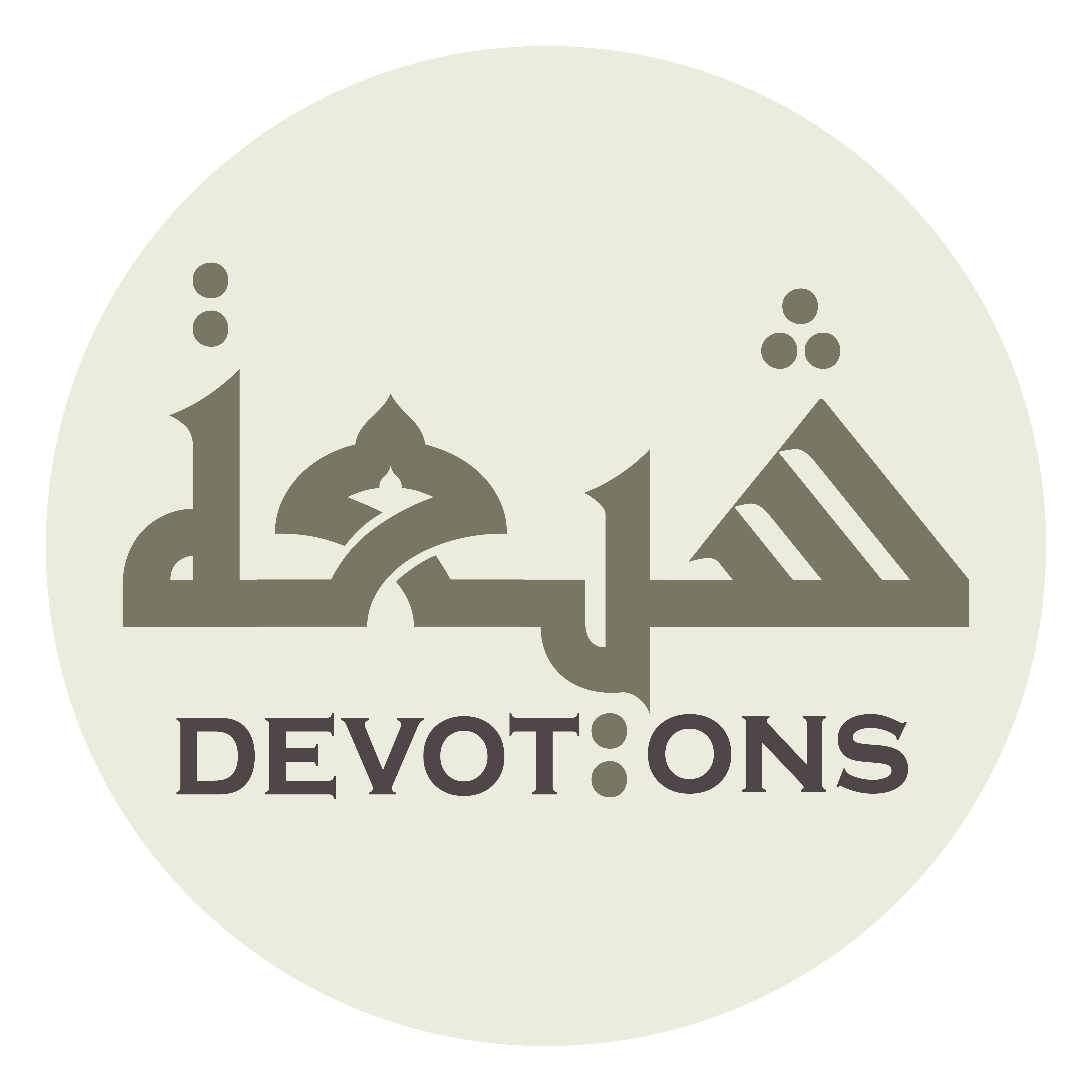 وَ بِجَلَالِ وَجْهِكَ الْكَرِيمِ الَّذِيْ لَا يَبْلَى

wa bijalāli wajhikal karīmil ladhī lā yablā

and by the majesty of Your generous face, which ages not,
Dua 52 - Sahifat Sajjadiyyah
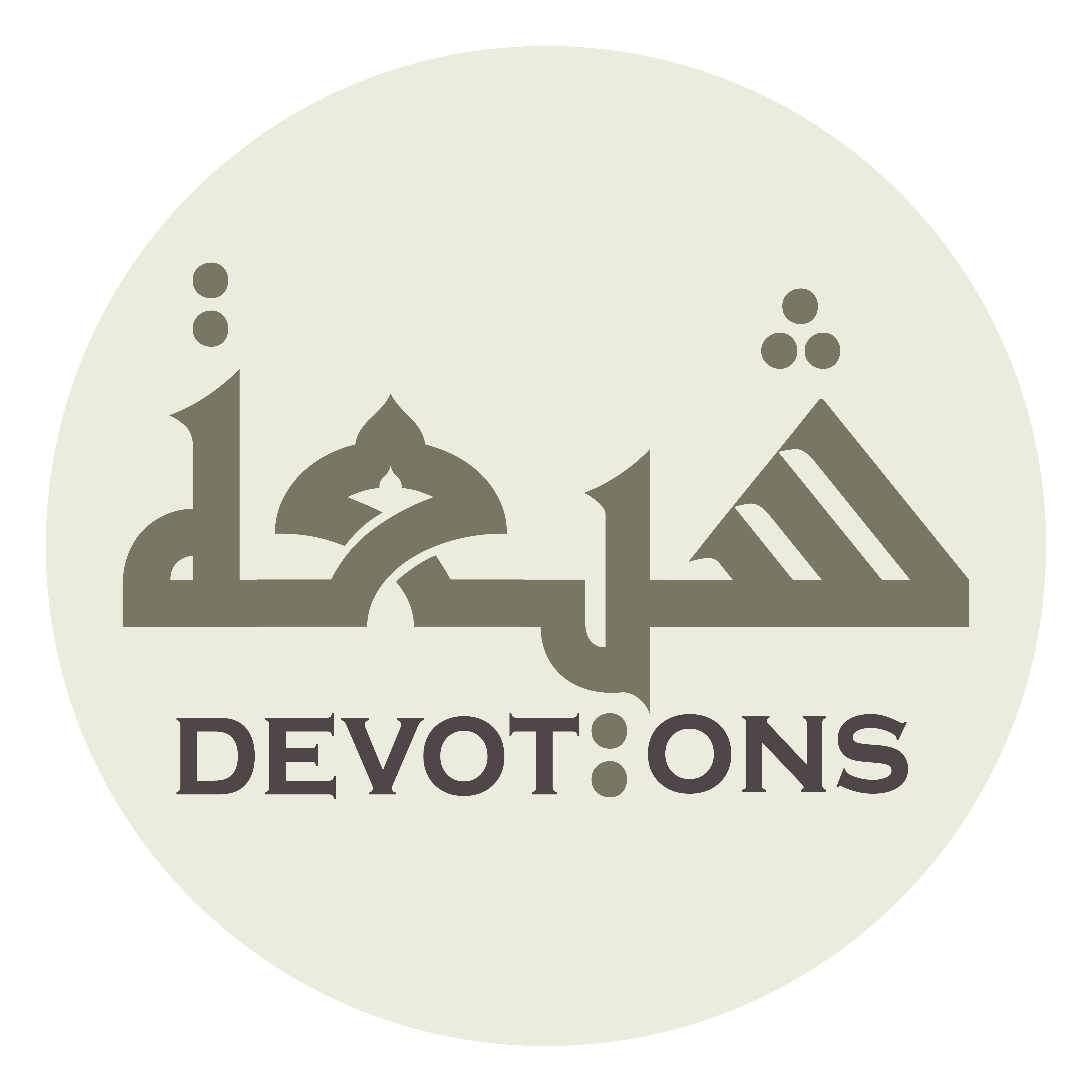 وَ لَا يَتَغَيَّرُ، وَ لَا يَحُولُ وَ لَا يَفْنَى

wa lā yataghayyar, wa lā yaḥūlu wa lā yafnā

nor changes, nor alters, nor passes away,
Dua 52 - Sahifat Sajjadiyyah
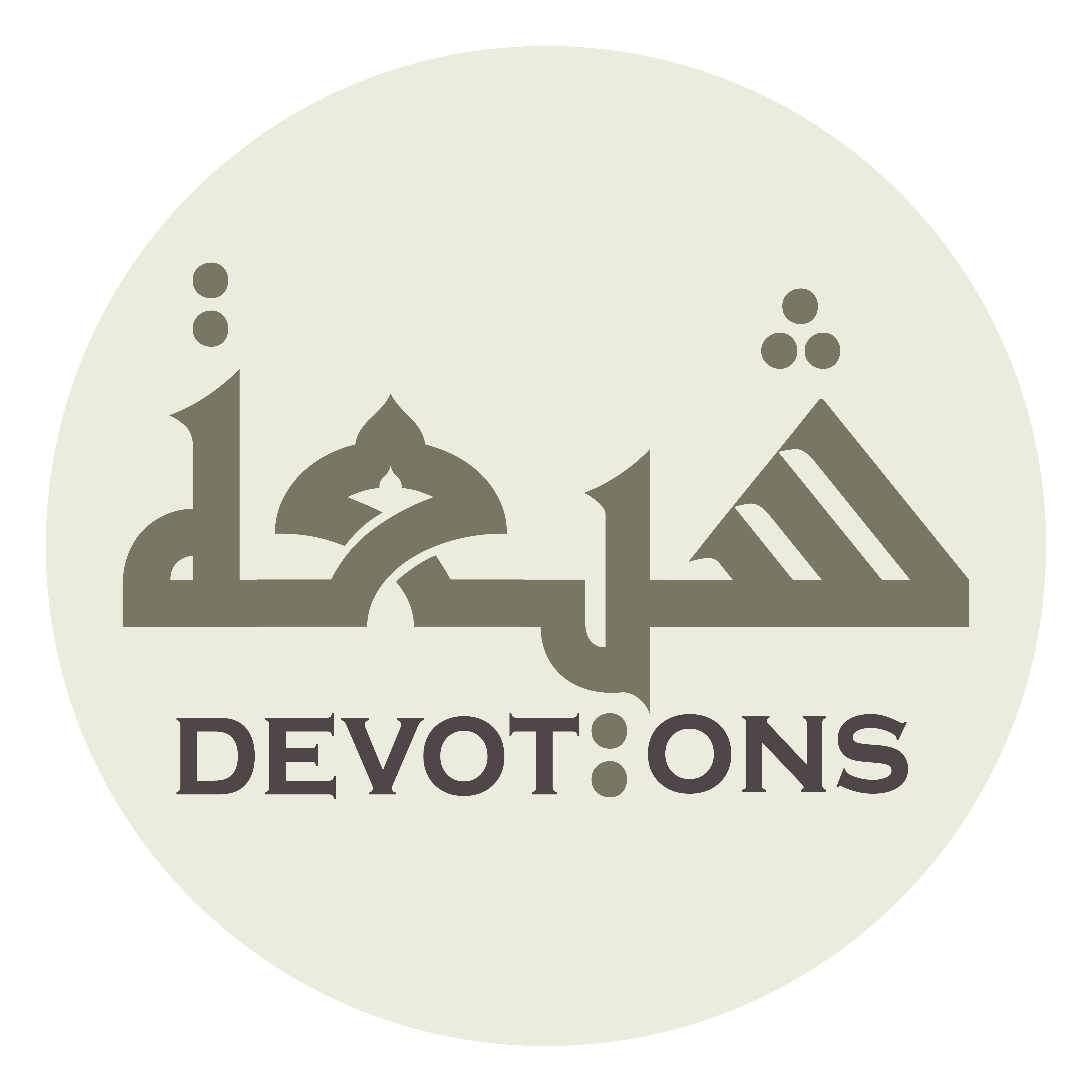 أَنْ تُصَلِّيَ عَلَى مُحَمَّدٍ وَ آلِ مُحَمَّدٍ

an tuṣalliya `alā muḥammadin wa āli muḥammad

that You blessest Muhammad and the Household of Muhammad,
Dua 52 - Sahifat Sajjadiyyah
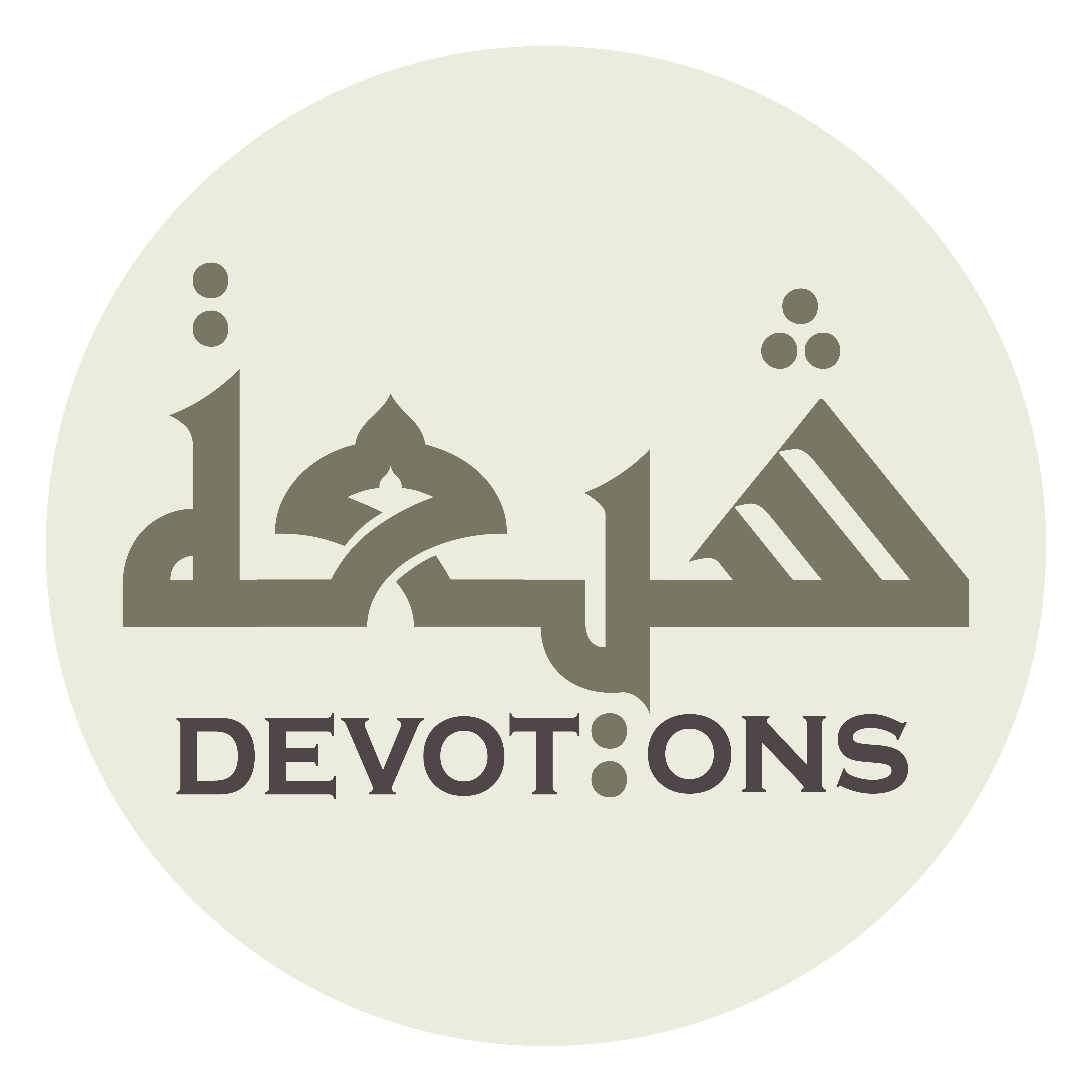 وَ أَنْ تُغْنِيَنِيْ عَنْ كُلِّ شَيْءٍ بِعِبَادَتِكَ

wa an tughniyanī `an kulli shay-in bi`ibādatik

that You freest me from need for all things through worshipping You,
Dua 52 - Sahifat Sajjadiyyah
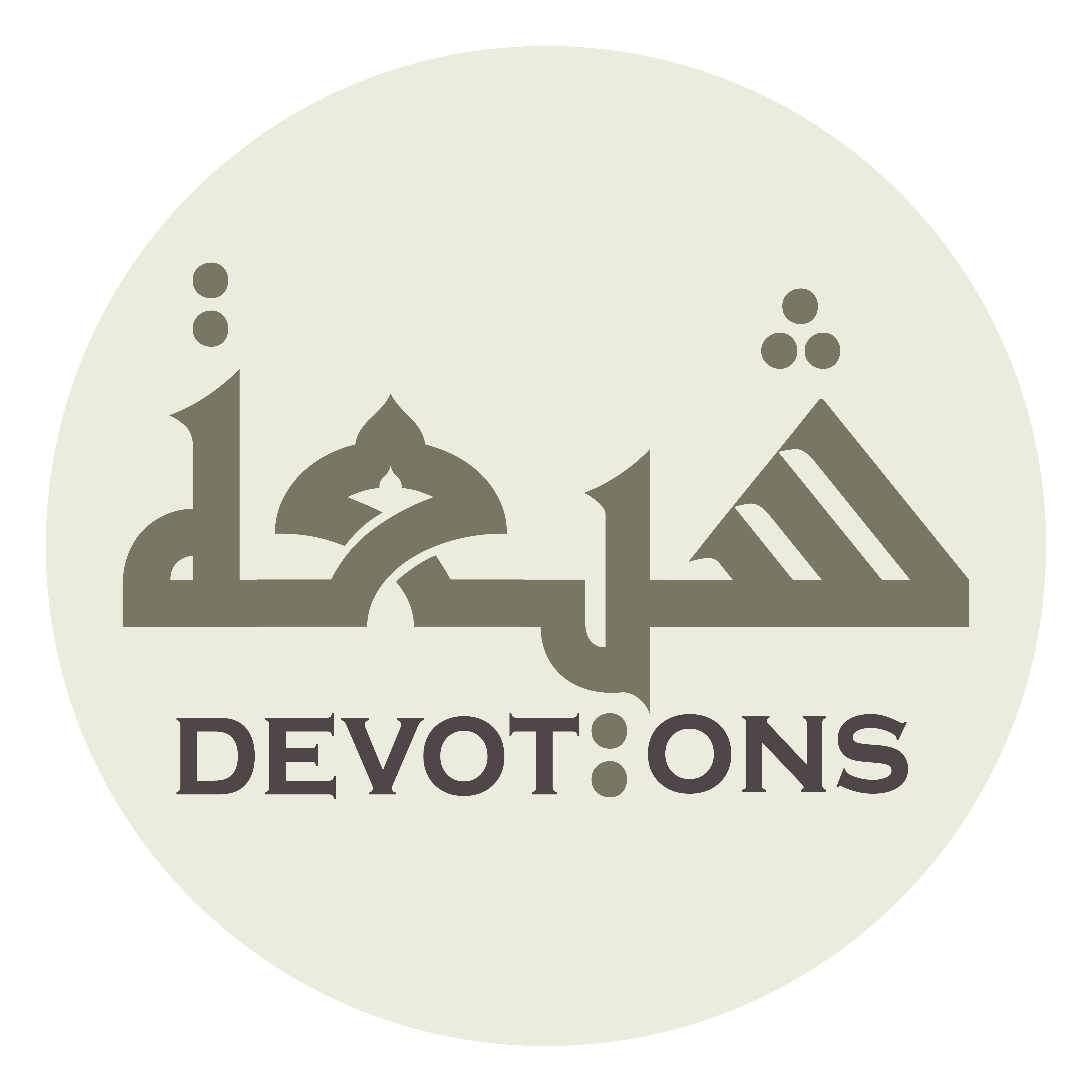 وَ أَنْ تُسَلِّيَ نَفْسِيْ عَنِ الدُّنْيَا بِمَخَافَتِكَ

wa an tusalliya nafsī `anid dunyā bimakhāfatik

that You distractest my soul from this world through fear of You,
Dua 52 - Sahifat Sajjadiyyah
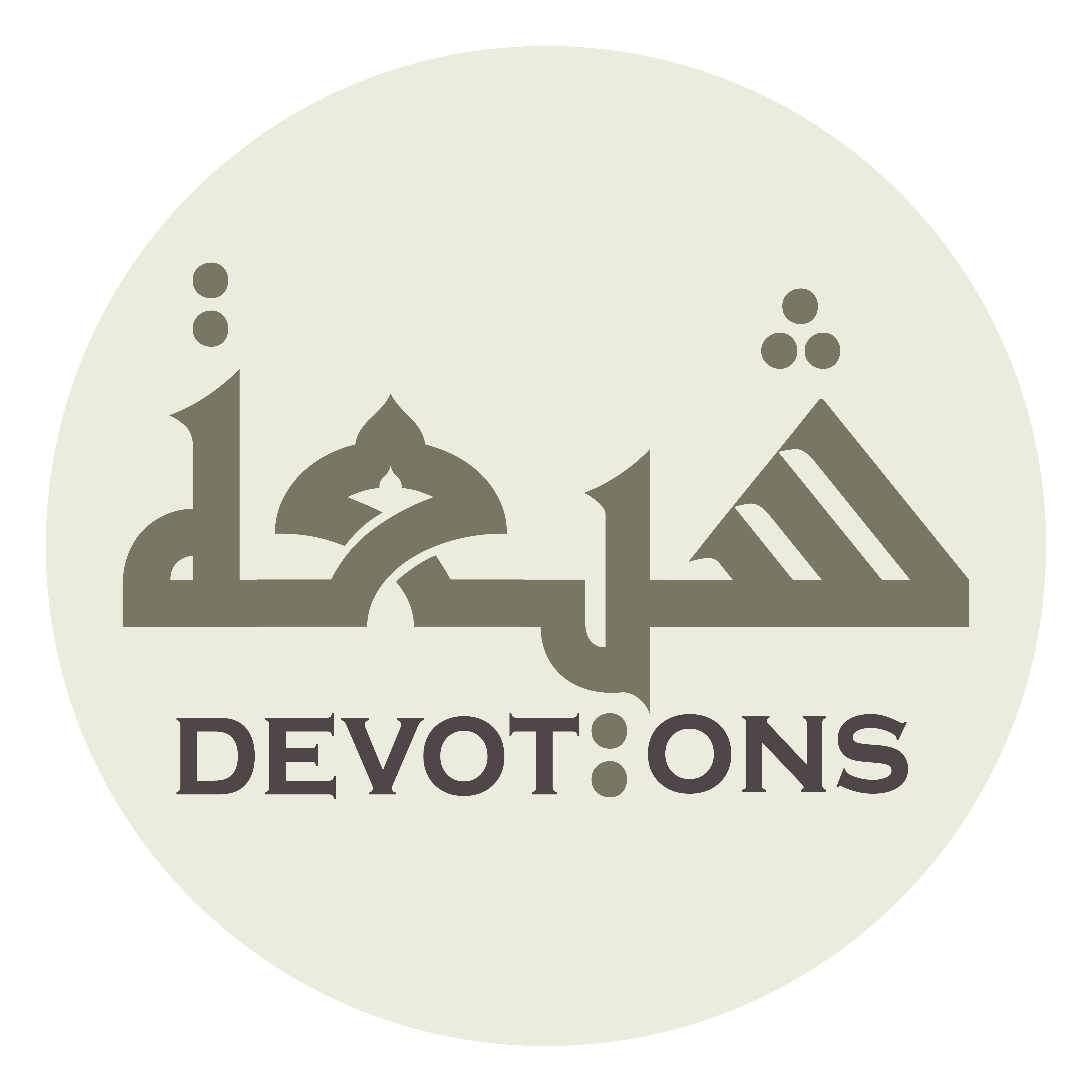 وَ أَنْ تُثْنِيَنِيْ بِالْكَثِيرِ مِنْ كَرَامَتِكَ بِرَحْمَتِكَ

wa an tuthniyanī bil kathīri min karāmatika biraḥmatik

and that You turnest me back toward Your abundant generosity through Your mercy!
Dua 52 - Sahifat Sajjadiyyah
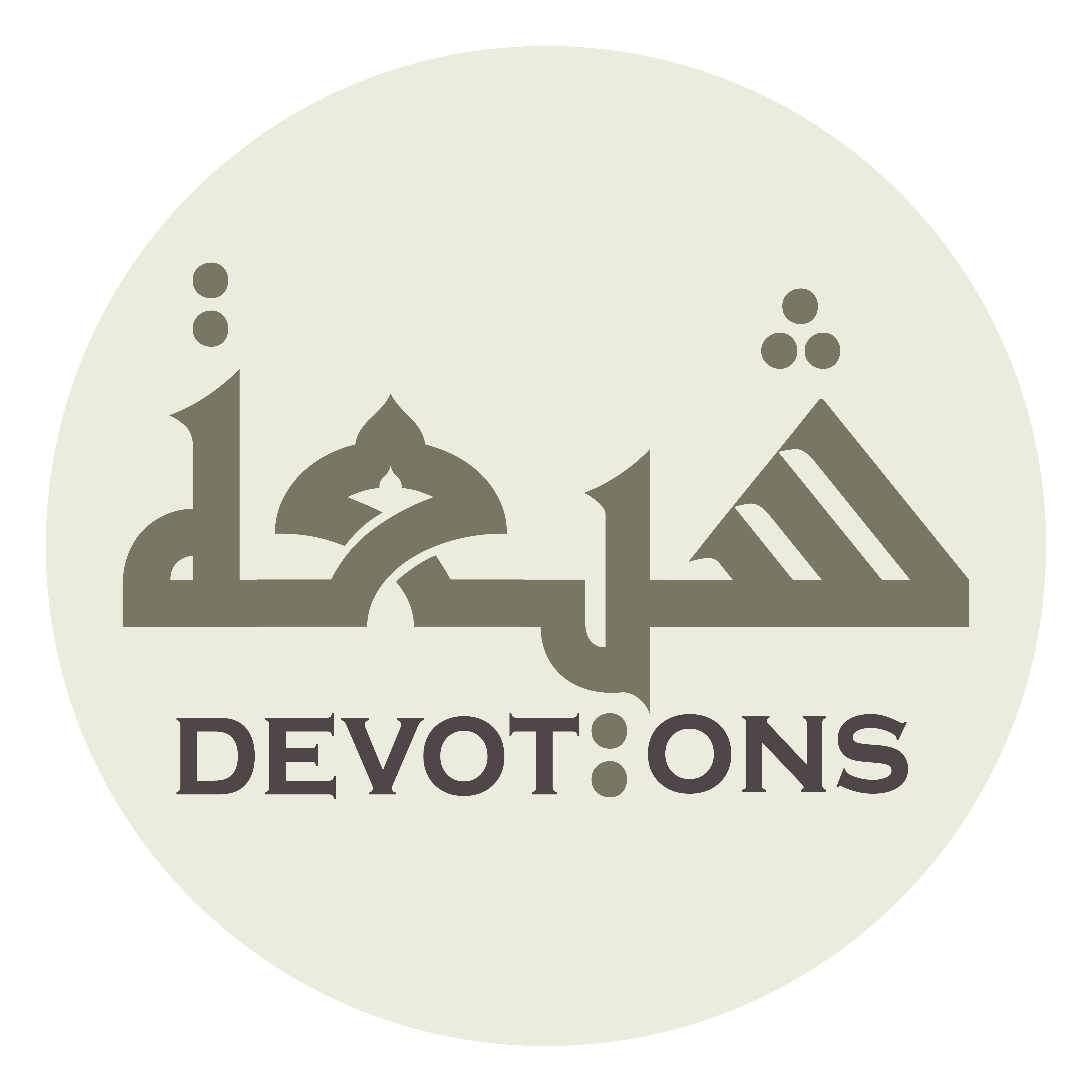 فَإِلَيْكَ أَفِرُّ، و مِنْكَ أَخَافُ، وَ بِكَ أَسْتَغِيثُ

fa-ilayka afirr, wuminka akhāf, wa bika astaghīth

To You I flee, You I fear, from You I seek aid,
Dua 52 - Sahifat Sajjadiyyah
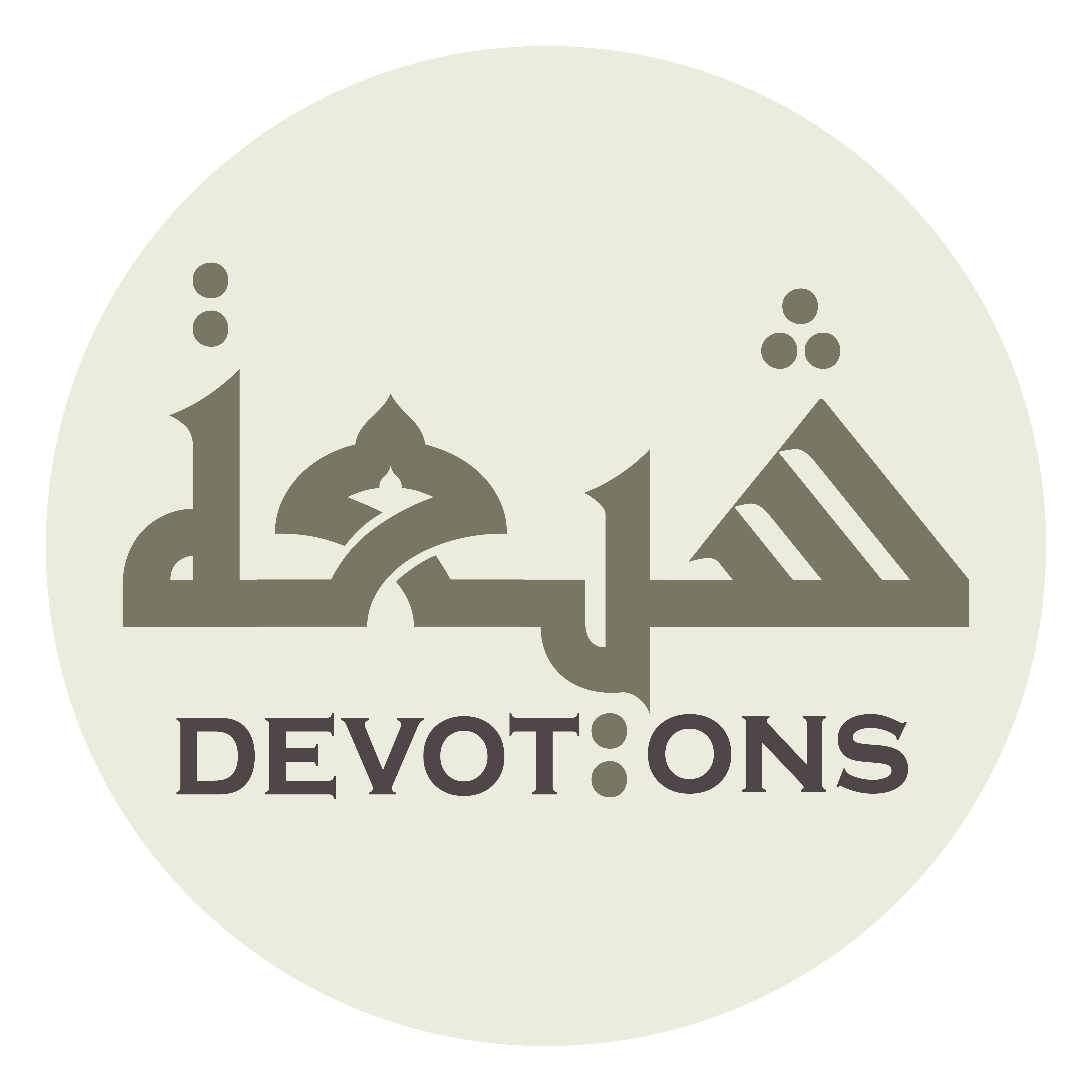 وَ إِيَّاكَ أَرْجُوْ، وَ لَكَ أَدْعُوْ، وَ إِلَيْكَ أَلْجَأُ

wa iyyāka ar-jū, wa laka ad`ū, wa ilayka alja-u

in You I hope, You I supplicate, in You I seek asylum,
Dua 52 - Sahifat Sajjadiyyah
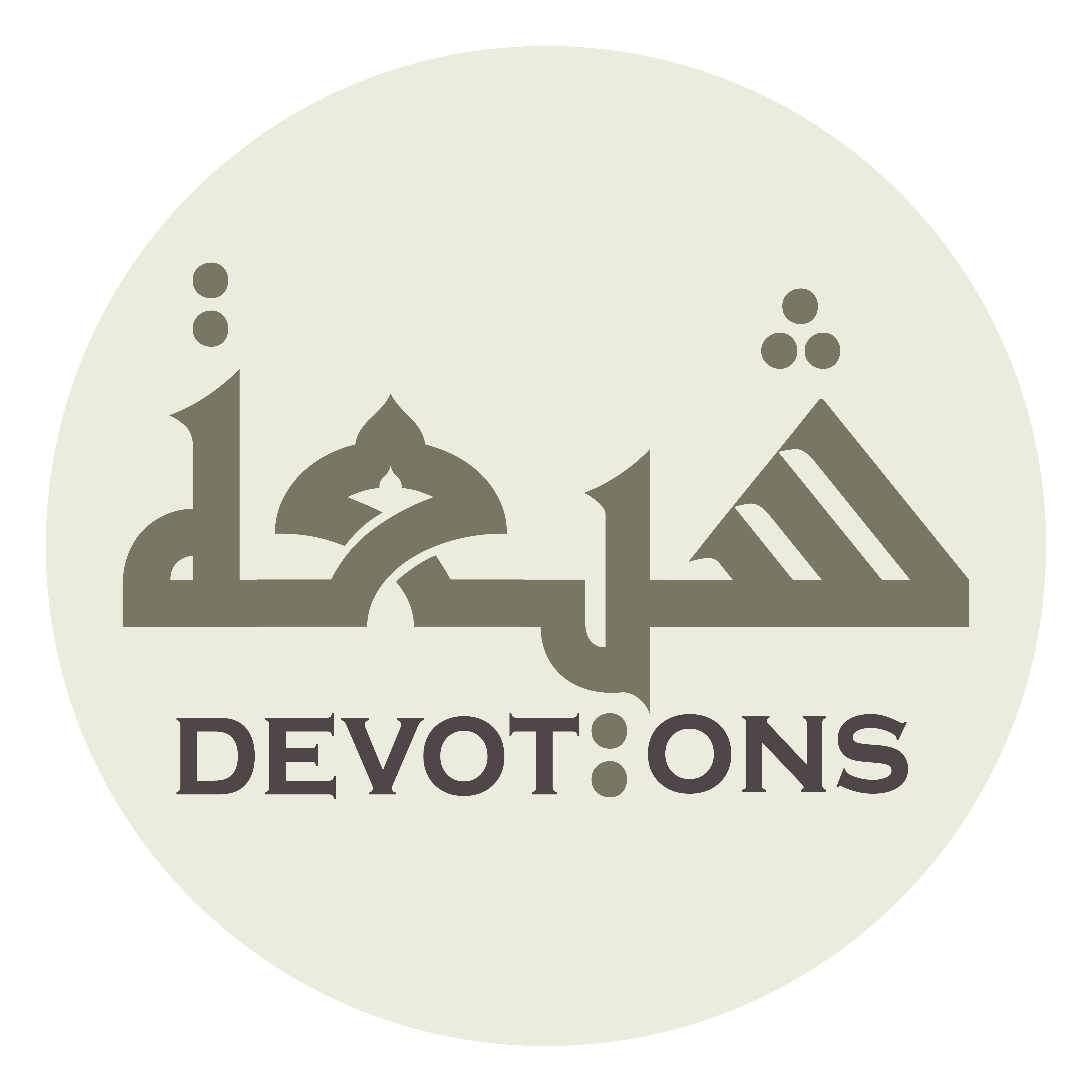 وَ بِكَ أَثِقُ، وَ إِيَّاكَ أَسْتَعِينُ، وَ بِكَ أُومِنُ

wa bika athiq, wa iyyāka asta`īn, wa bika ūmin

in You I trust, from You I ask help, in You I have faith,
Dua 52 - Sahifat Sajjadiyyah
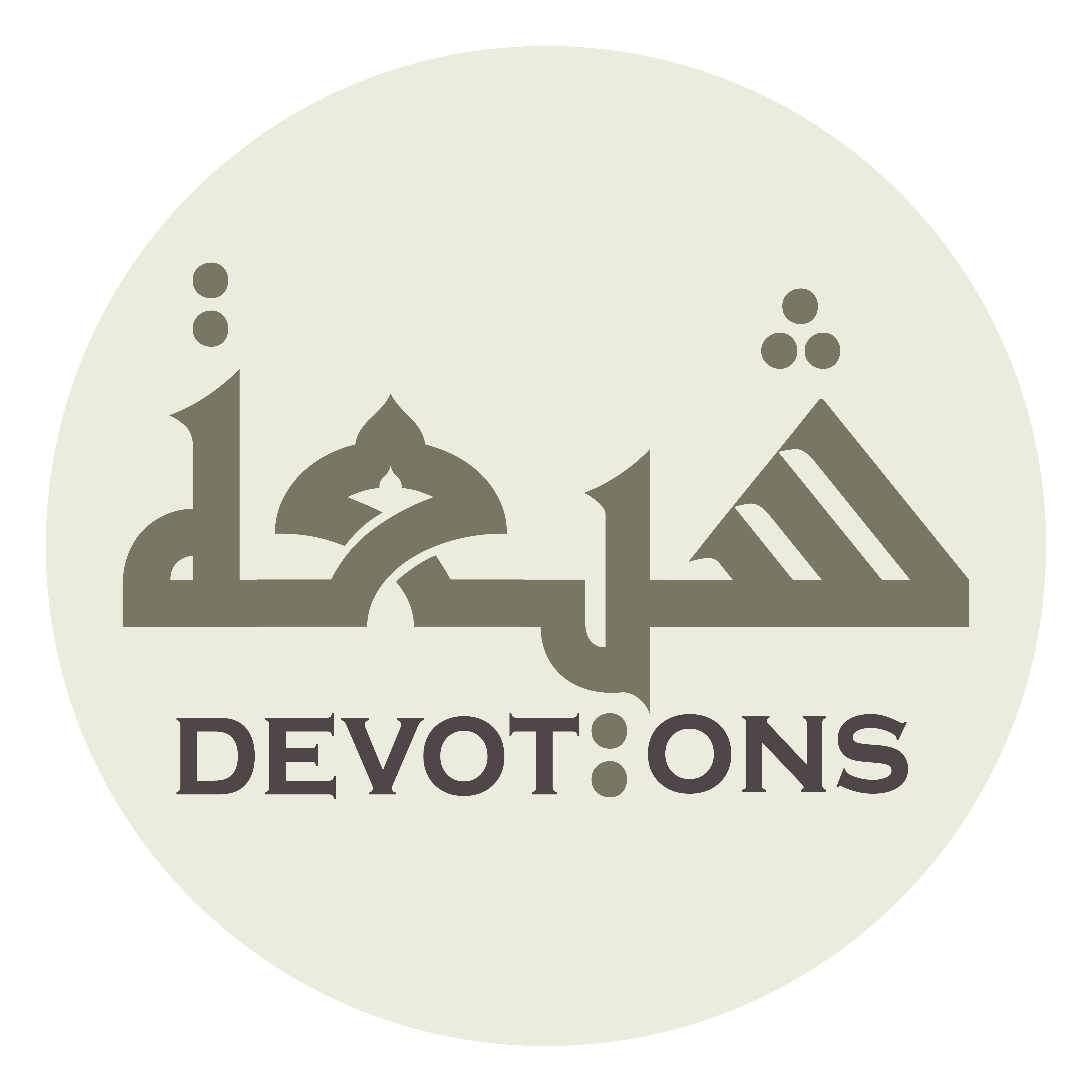 وَ عَلَيْكَ أَتَوَكَّلُ

wa `alayka atawakkal

in You I have placed my confidence,
Dua 52 - Sahifat Sajjadiyyah
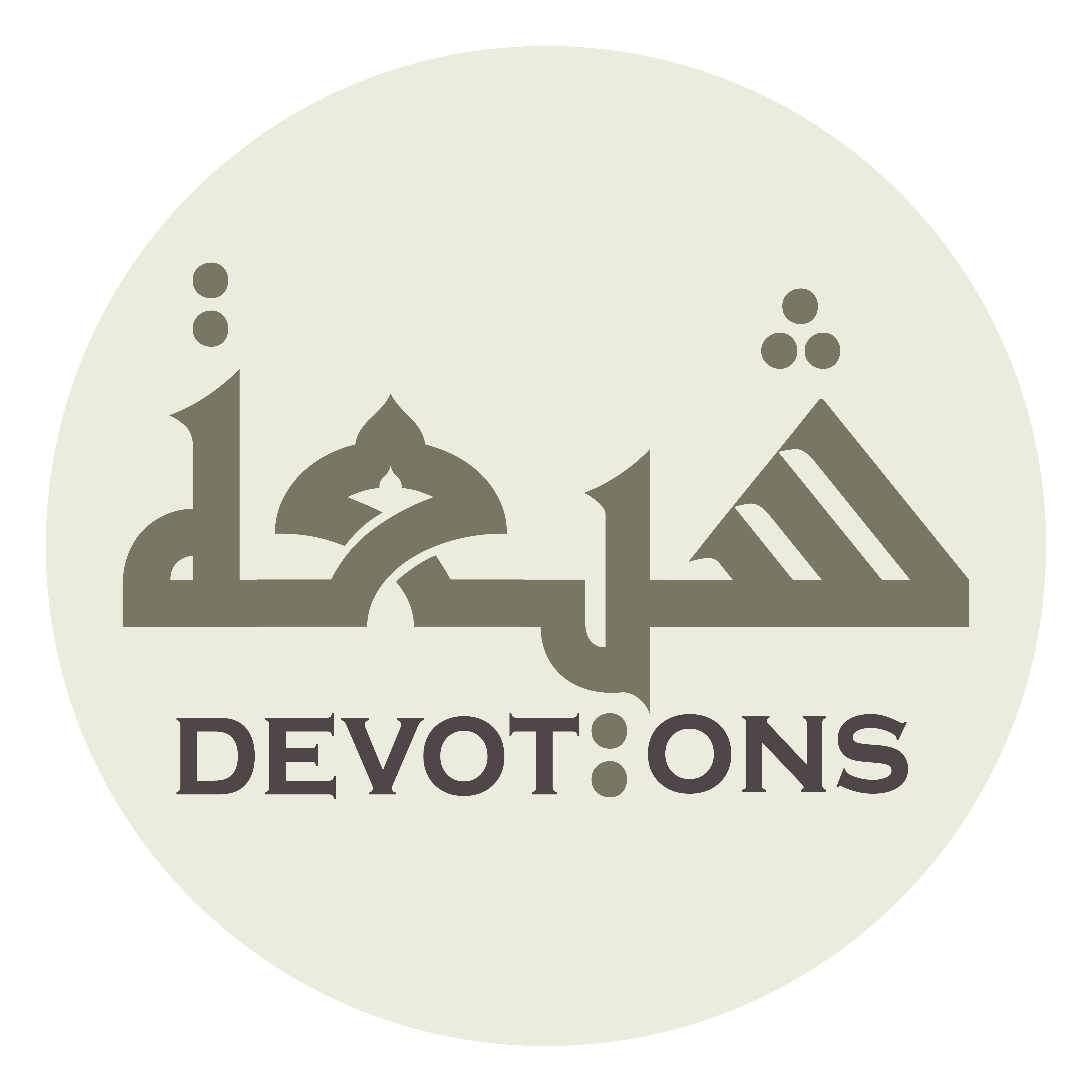 وَ عَلَى جُودِكَ وَ كَرَمِكَ أَتَّكِلُ

wa `alā jūdika wa karamika attakil

and upon Your munificence and Your generosity I rely.
Dua 52 - Sahifat Sajjadiyyah